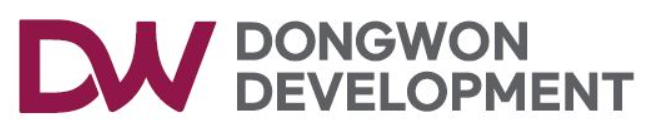 상시(월간) 위험성평가 회의
25.02.19
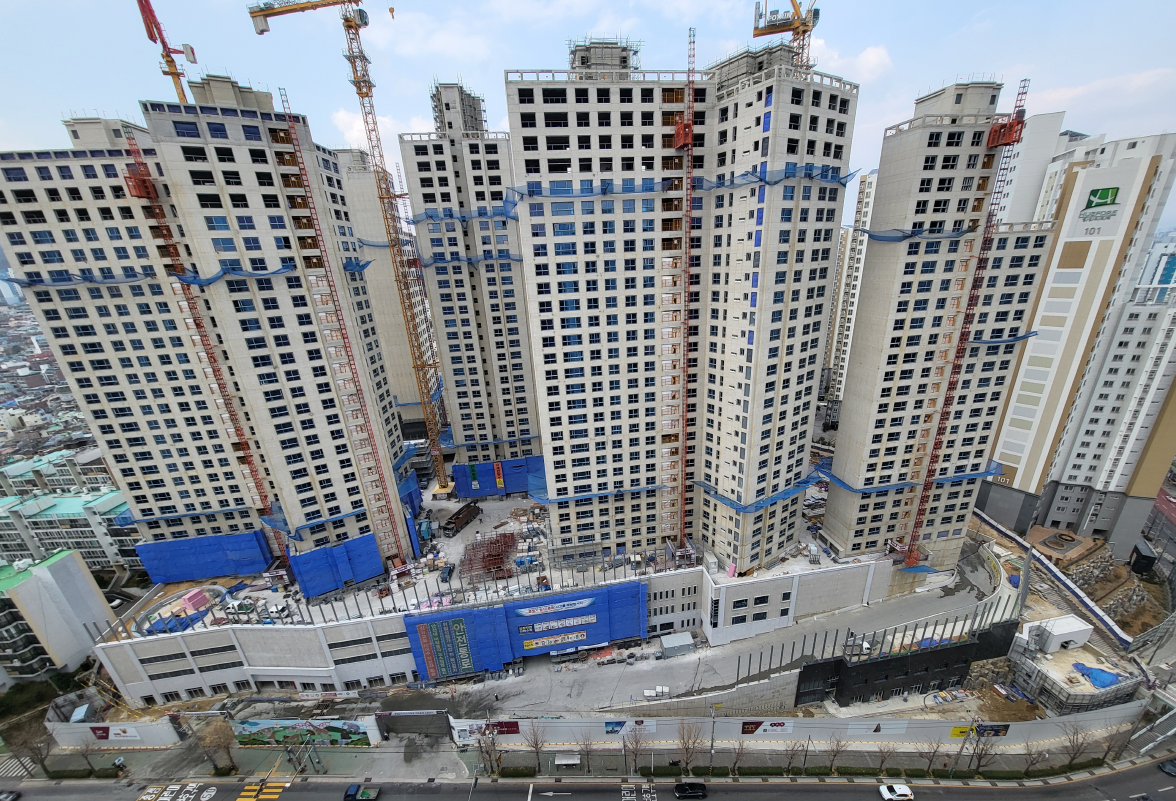 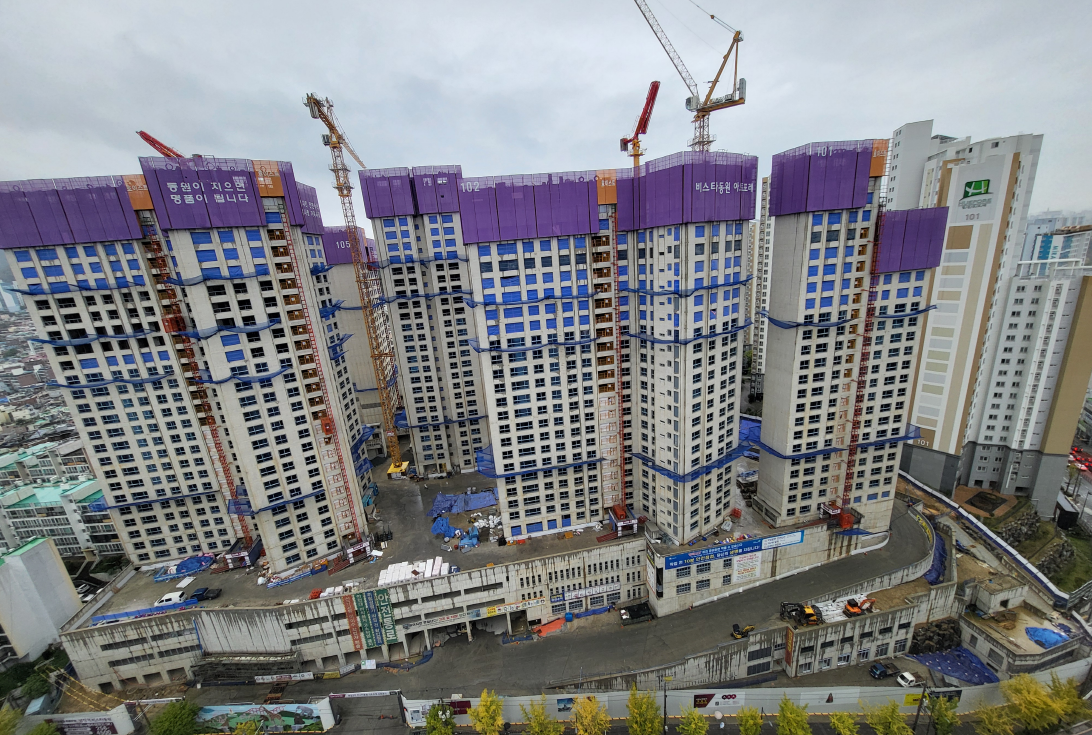 부암2차 비스타동원 아트포레 신축공사현장
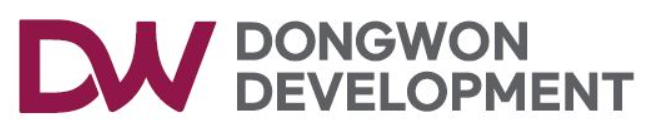 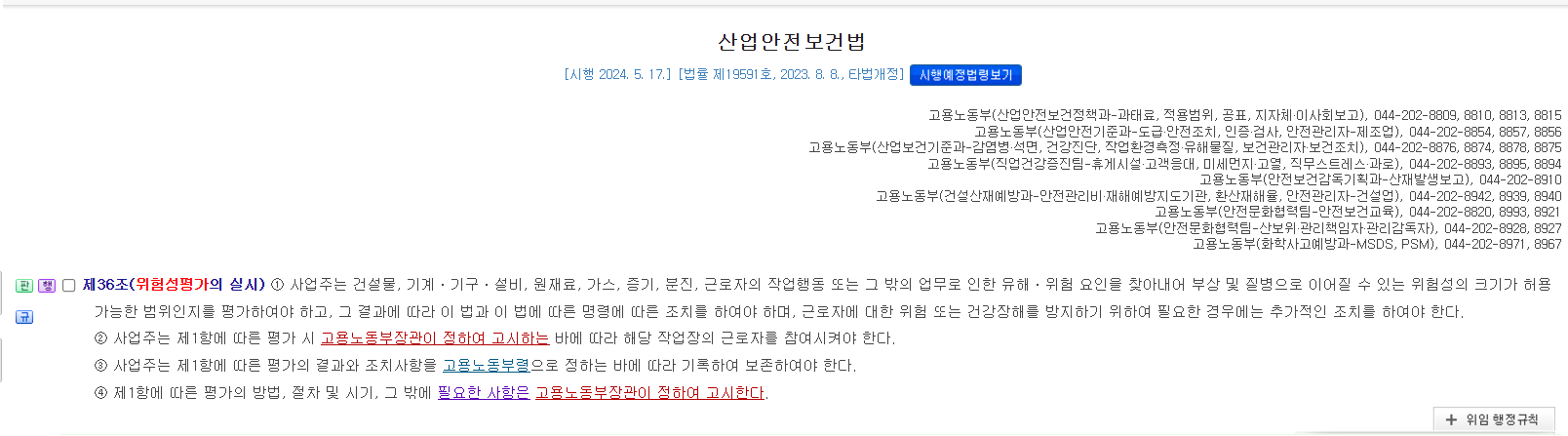 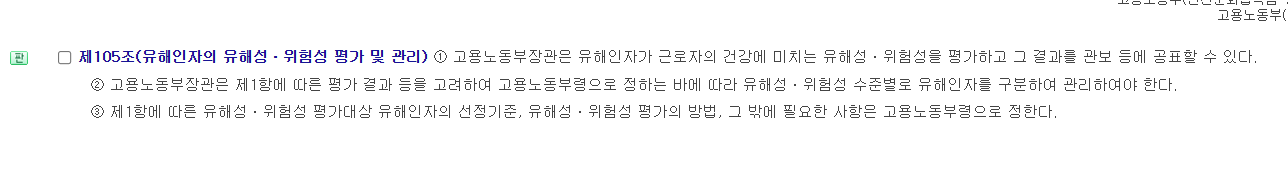 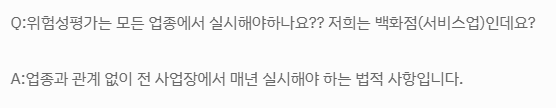 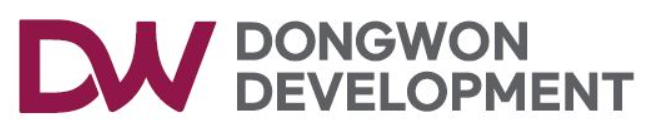 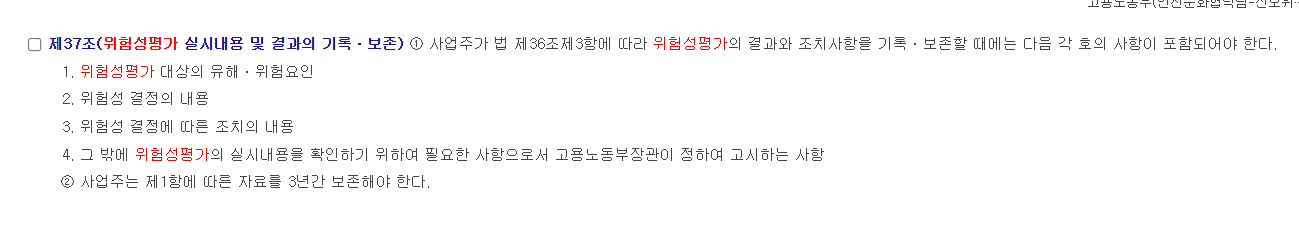 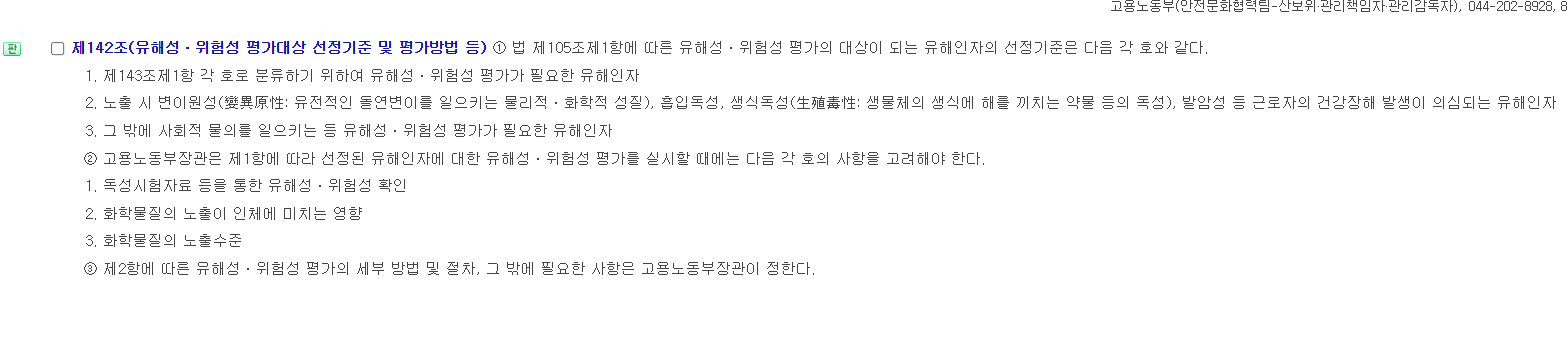 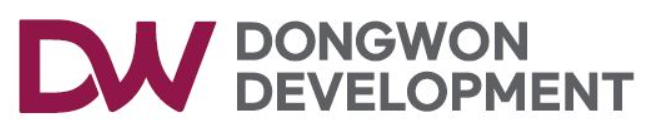 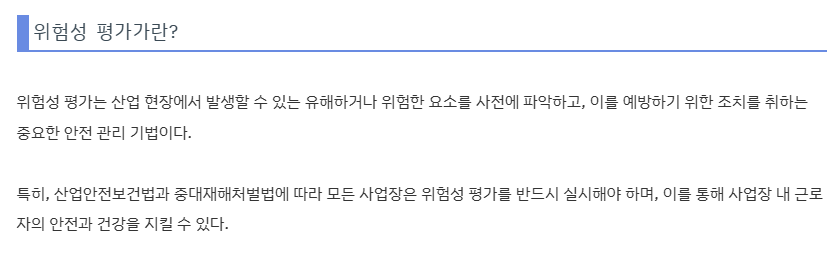 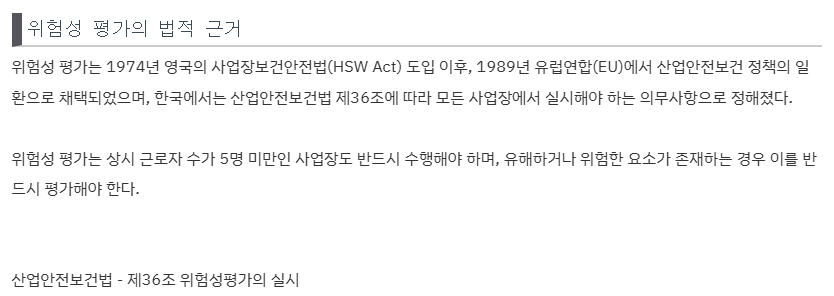 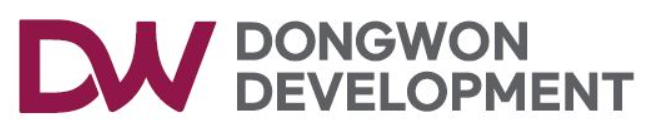 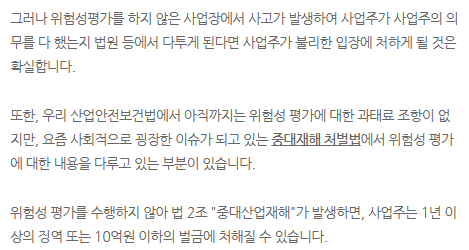 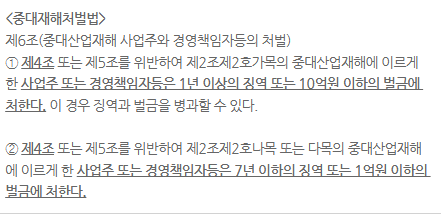 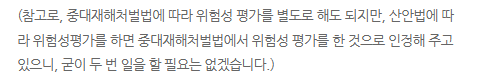 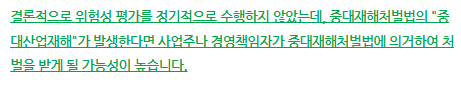 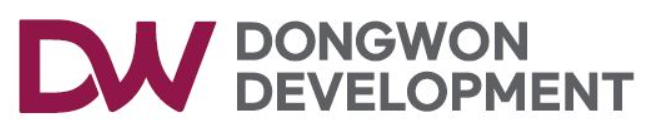 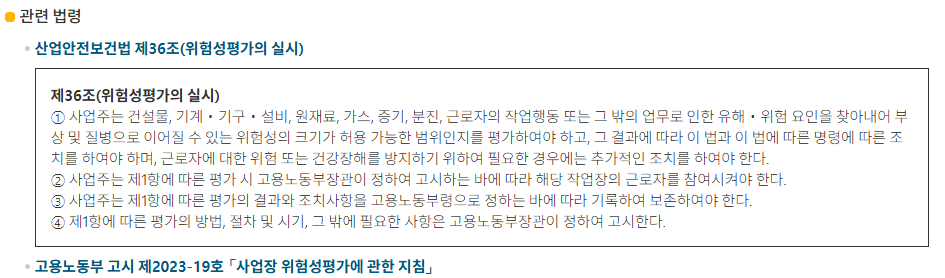 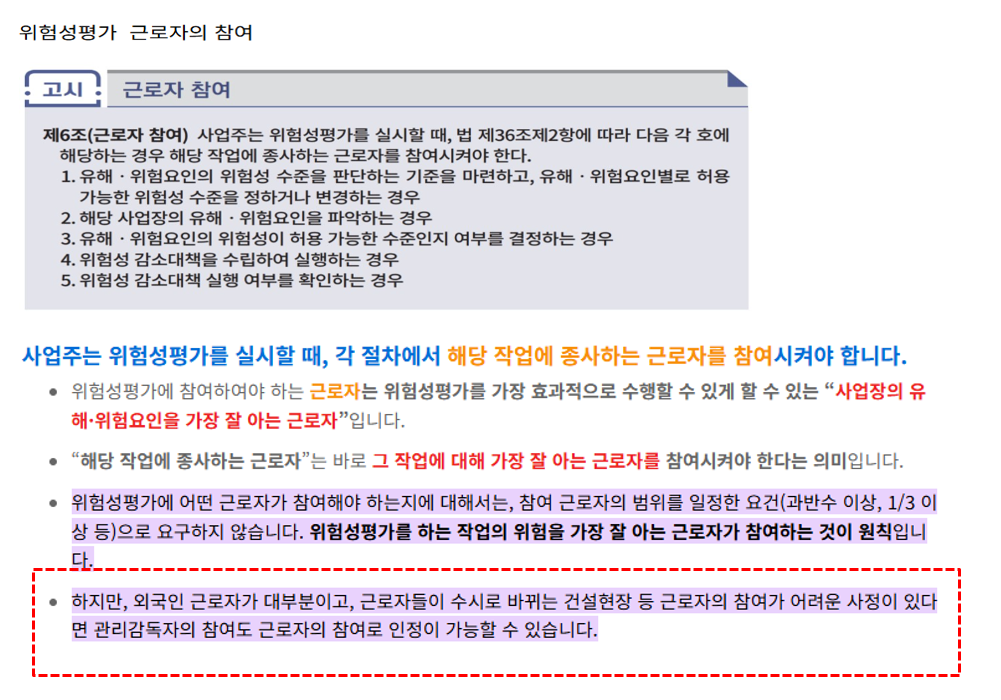 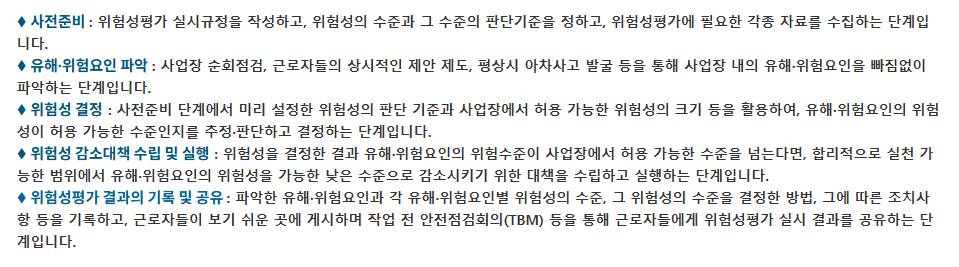 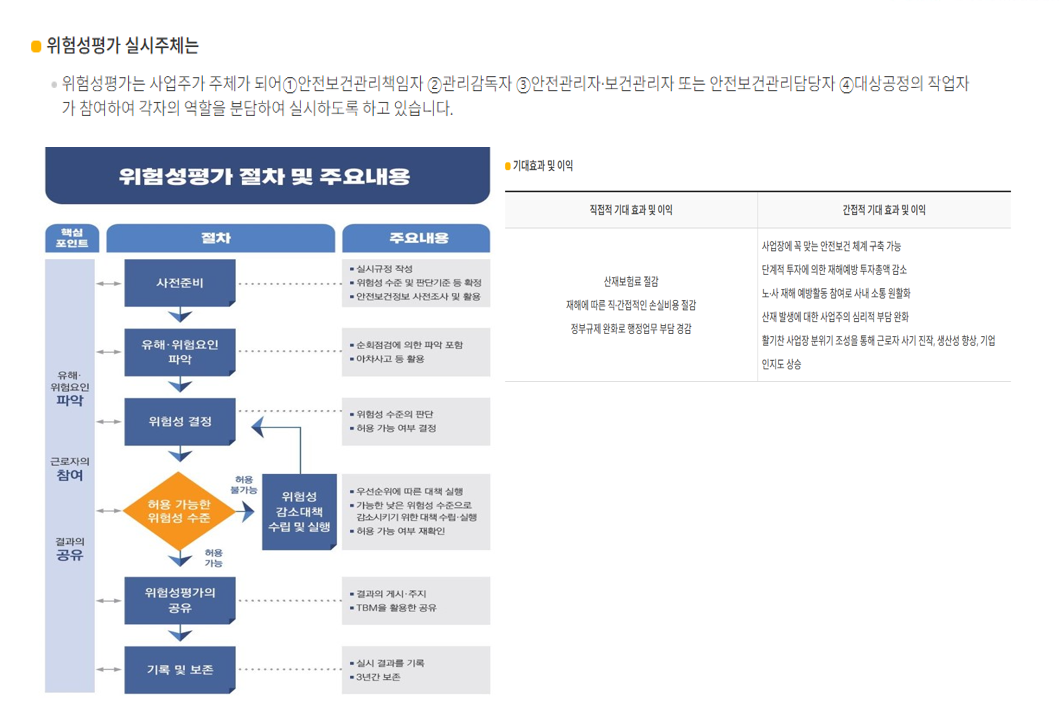 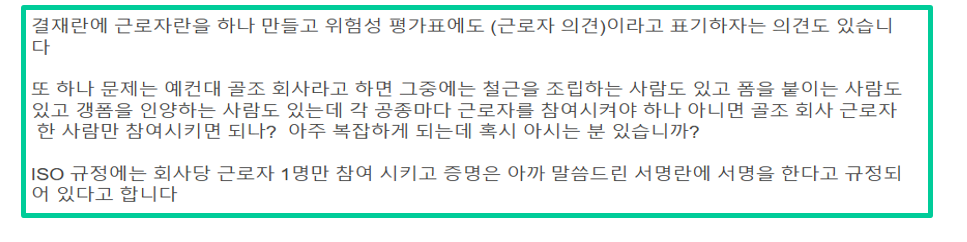 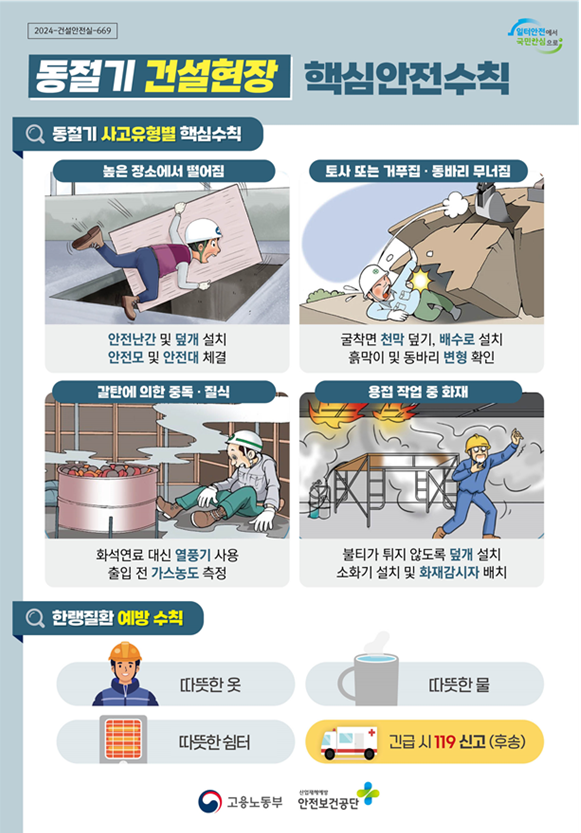 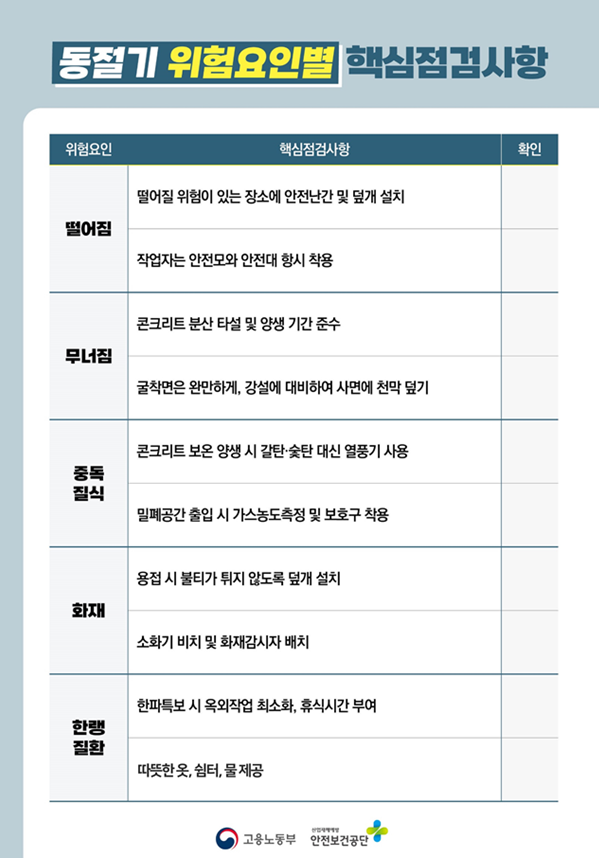 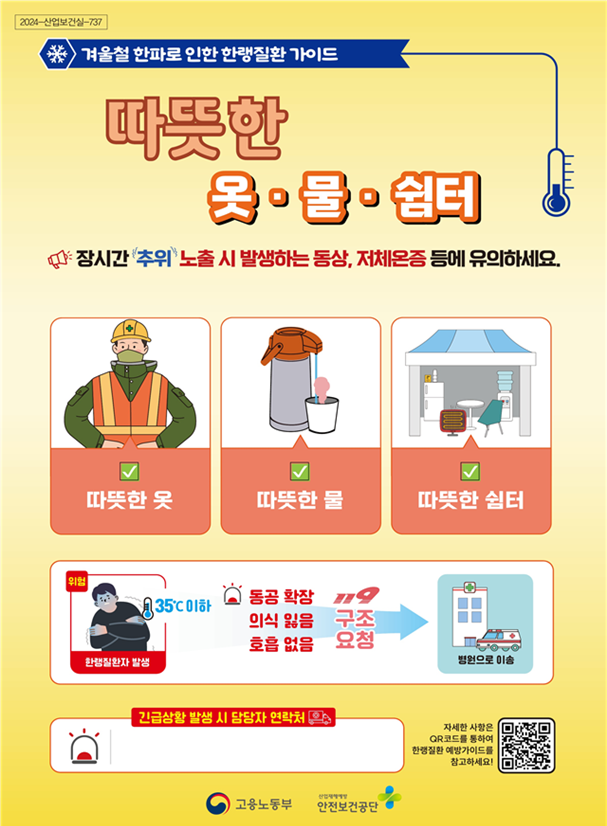 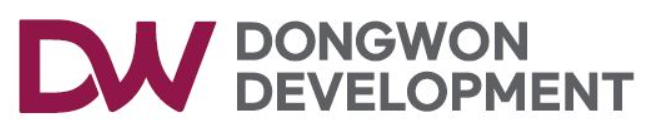 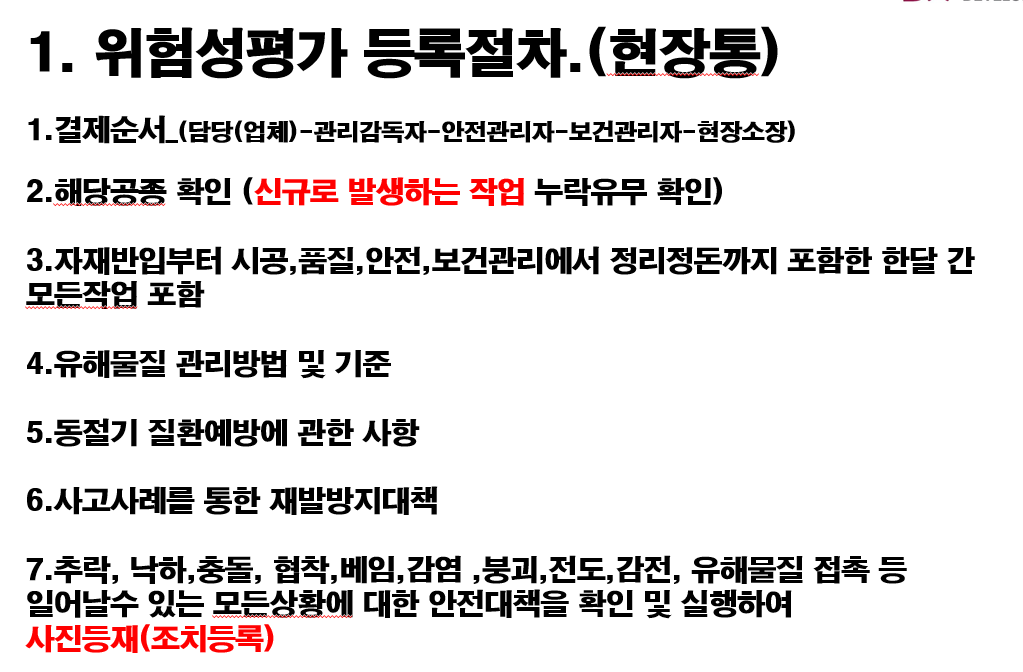 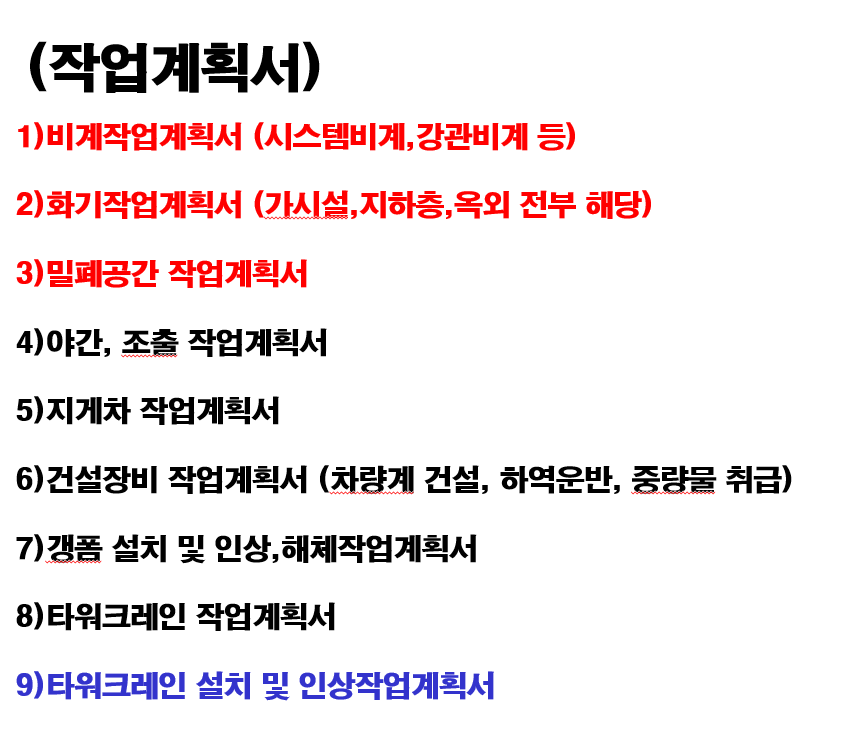 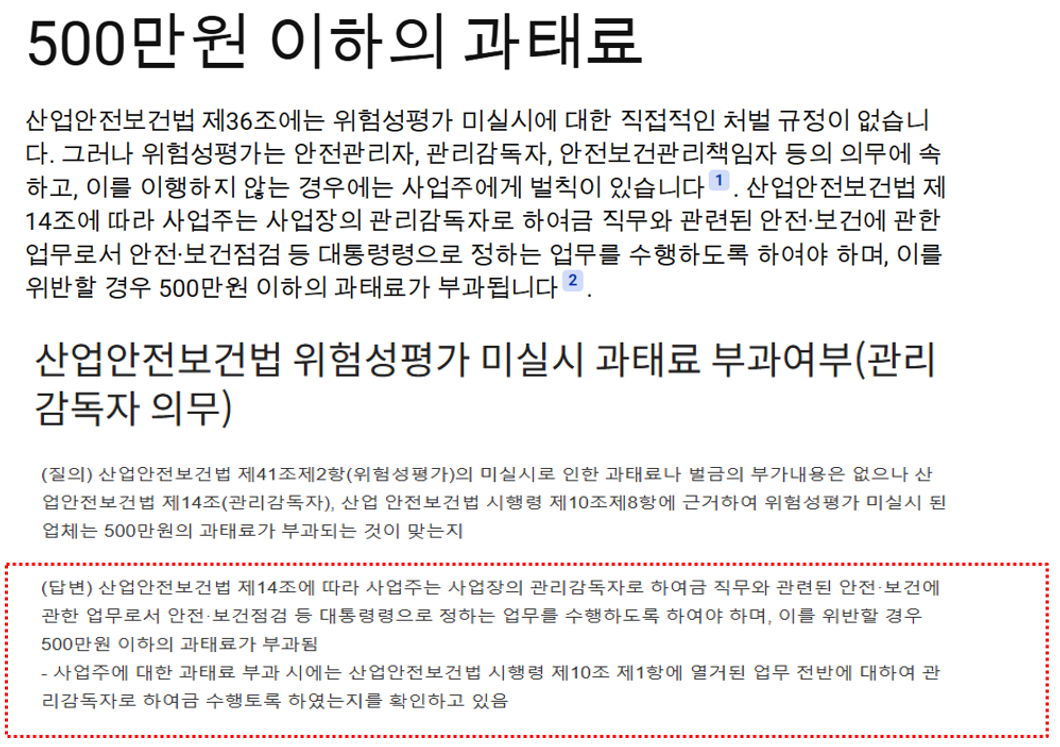 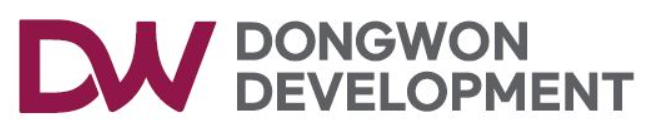 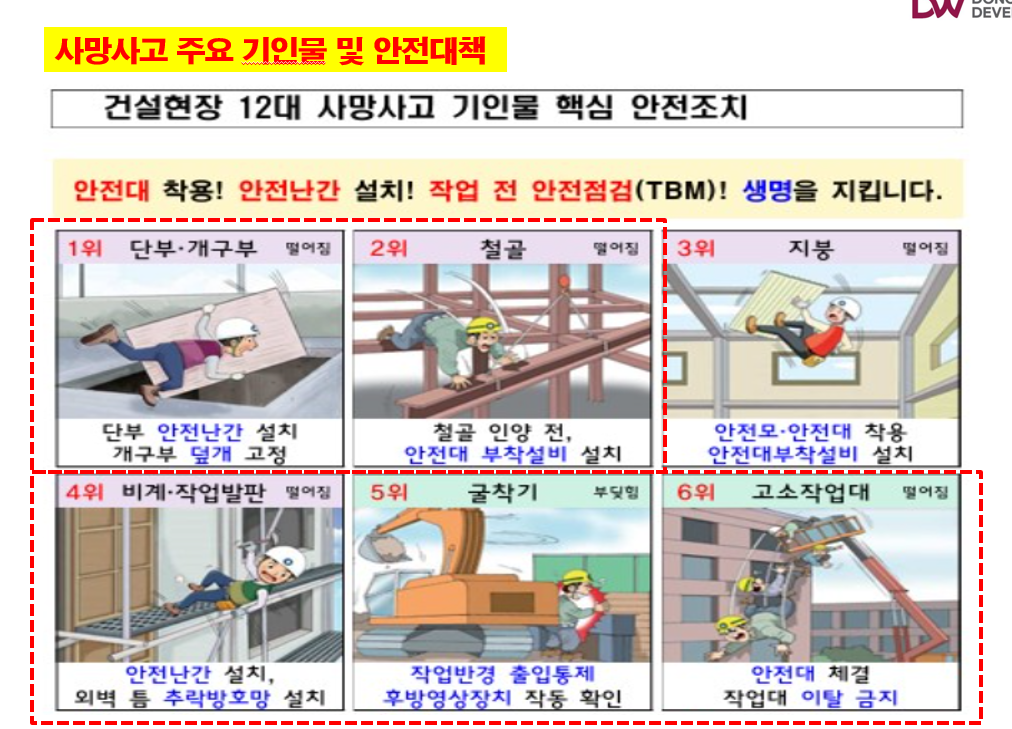 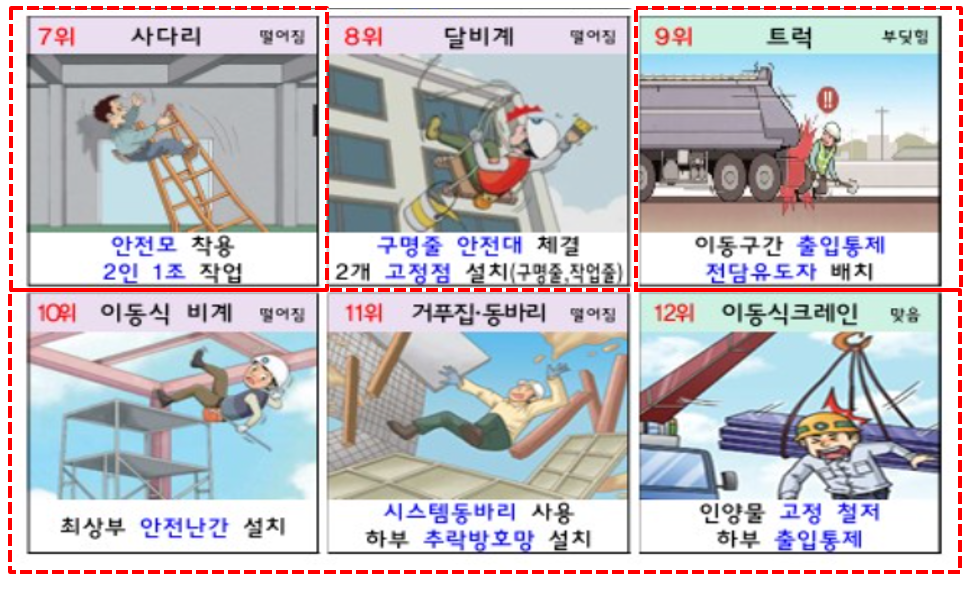 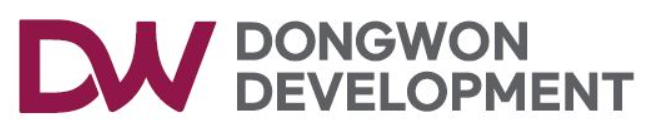 F/B 25.02.05  위험성평가
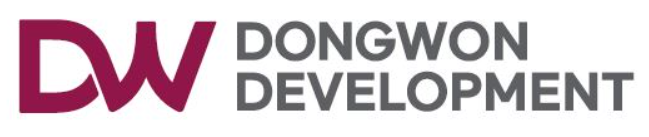 4.공지사항
1.타워크레인 해체로 인한 작업공간 간섭유무 확인
2.차주 달비계 작업 시 상하동시작업 금지 (사전에 작업장소 공유)
3.
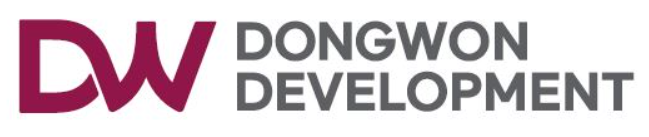 외부로프 확인사항
1.작업 전 특별교육 및 아침조회는 참석하였는지?
2 작업방법 및 현장 특성상 특이사항은 전달하였는지?
3.개인보호구의 손상 및 이상이 없는가?
4.사용하는 로프의 규격(주로프18mm(파단강도5톤), 보조로프 16mm)은 확인하였는가?
5.사용하는 말비계 및 소형사다리는 부재의 손상이 없는가?
6.작업 시작 전 풍속은 적정한가?
7.상부 및 하부 접근통제 등 감시인이 비치되었는가?
8.당일 투입하는 근로자의 심신상태를 육안으로 확인하였는가?
9.작업 투입 전 로프,달비계, 등 사용하는 공구류의 외관점검을 하였는가?
10.상하동시 작업유무를 사전에 확인하였는가?
11.로프의 무빙시 보양을 실시하였는가?
12.추락방지대의 방향이 이상 없이 체결되었는가?
13.2점이상 지지 및 ,8자, 2중매듭 으로 견고하게 체결되어 있는가?
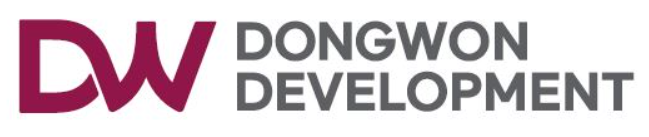 외부로프 확인사항
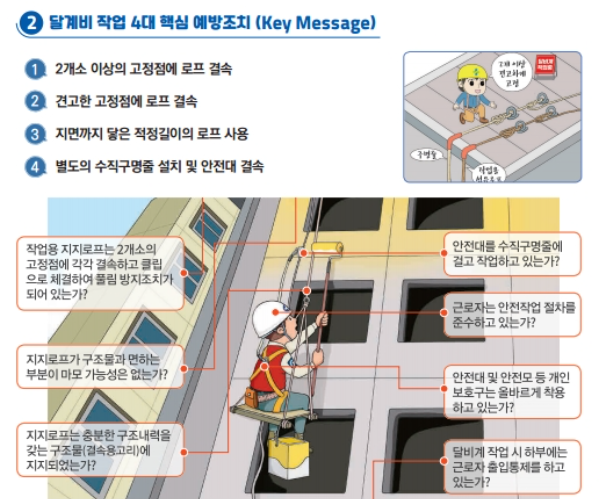 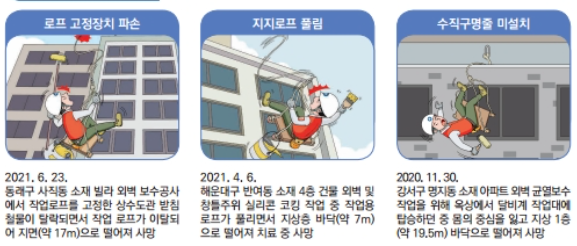 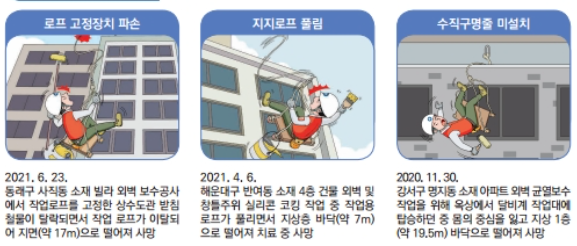 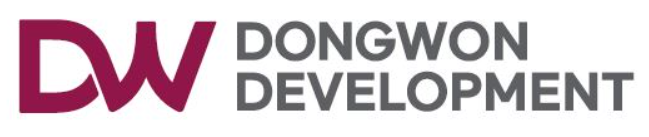 타워크레인 해체 확인사항
1.작업 전 특별교육 및 아침조회는 참석하였는지? 
(타워해체 자격유무 확인)
2 작업방법 및 현장 특성상 특이사항은 전달하였는지?
3.개인보호구의 손상(전체식 안전벨트) 및 이상이 없는가?
4.사용하는 공구의 점검을 확인하였는지?
5.작업장의 조도 및 통로는 이상이 없는지?
6.작업 시작 전, 중 풍속은 적정한가?
7.주변 작업구역을 통제하고 간섭되는 호이스트는 운행중지 여부?
8.당일 투입하는 근로자의 심신상태를 육안으로 확인하였는가?
9.중량물작업계획서, 타워해체작업계획서는 검토, 확인이 되었는지?
10.상하동시 작업유무를 사전에 확인 하였는가?
11.동영상 카메라 작동상태 / 기상 악천후 시 작업?
12.이동식크레인과 타 작업과의 간섭 및 전도위험은 없는지?
13.타워반출 작업 시 차량의 경로는 문제가 없는지?
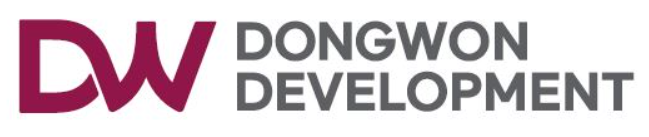 5. 건의사항
1. 특이사항 없음
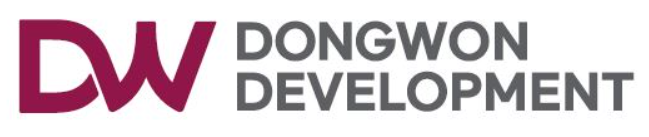 6. 소장님 당부사항
1.갑작스러운 기온차로 인한 개인몸관리철저.

2.화재가 다시 발생되지 않도록 다 같은 마음으로 협조 및 관리해주시기 바랍니다
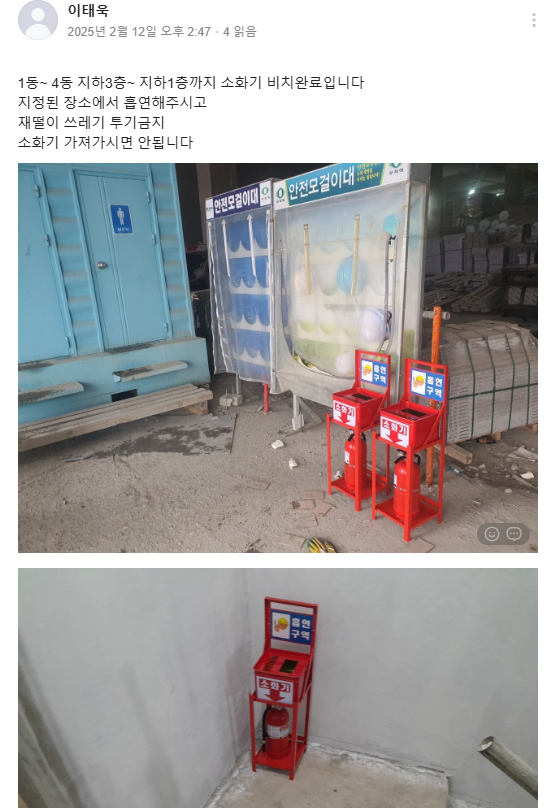 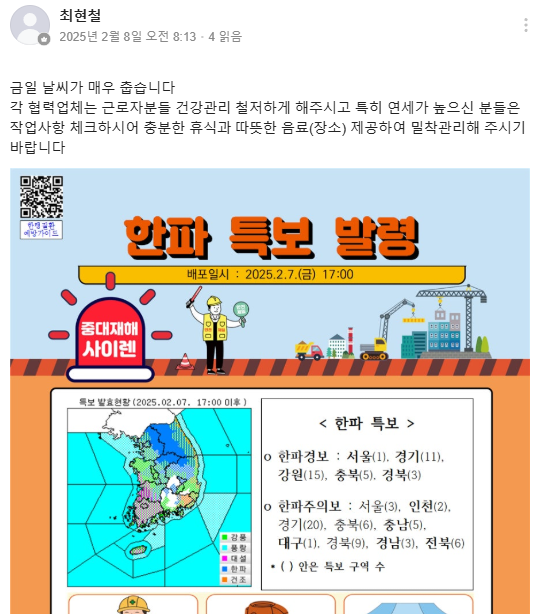 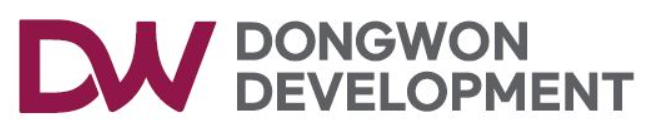 25.02.19  위험성평가
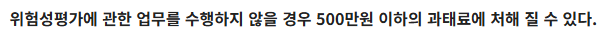 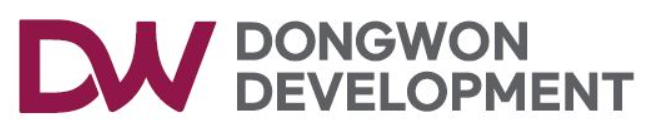 3.주간 위험성평가& 조치등록 (용마루건설)
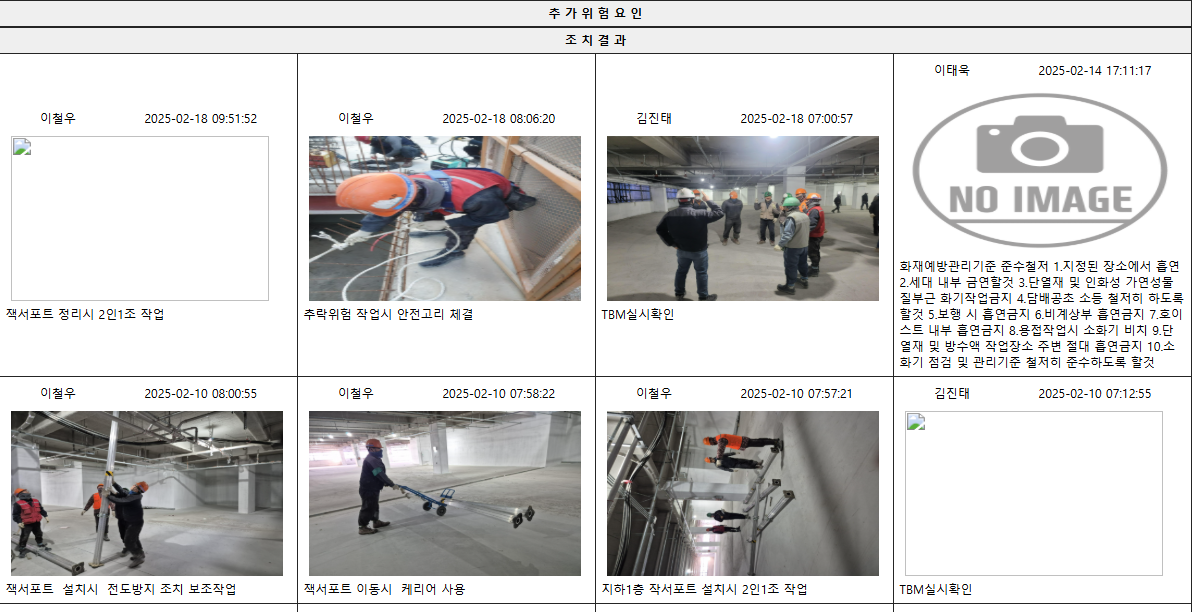 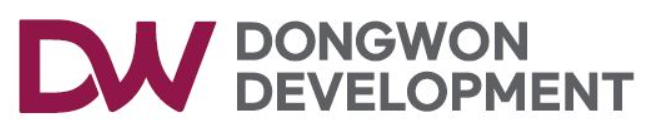 3.주간 위험성평가& 조치등록 (미래지앤씨)
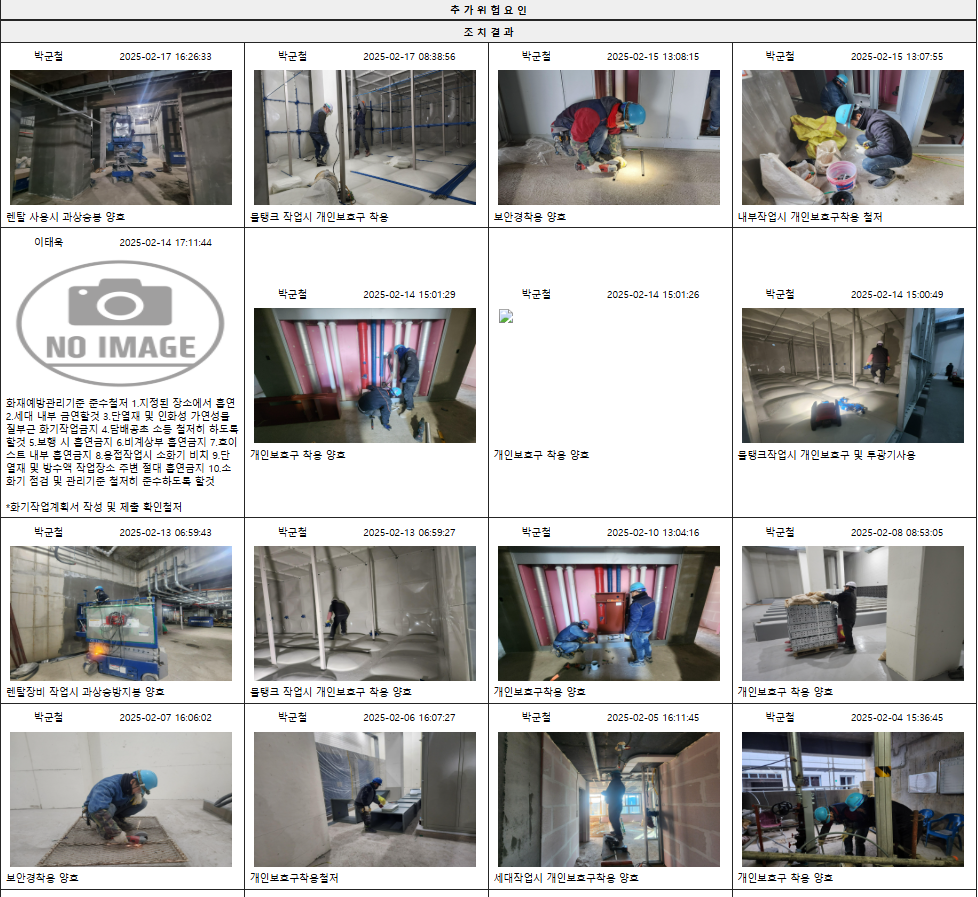 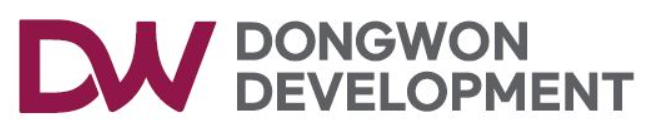 3.주간 위험성평가& 조치등록 (광진개발)
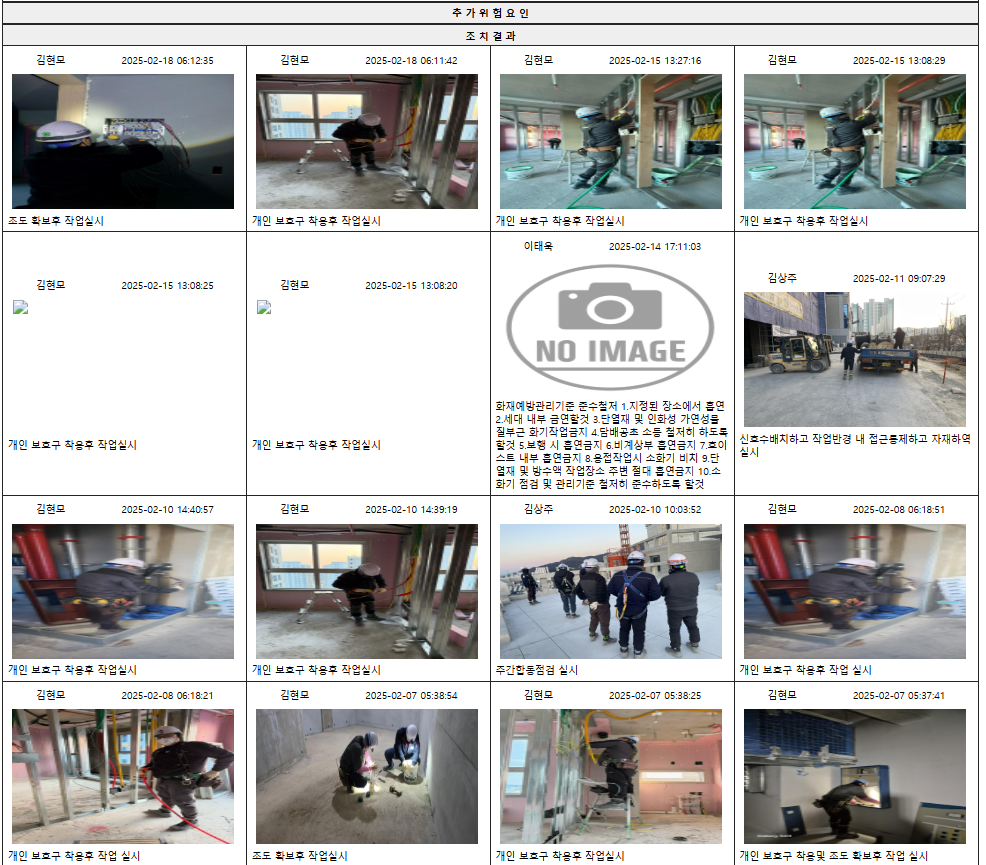 위험성평가 사진 미등재
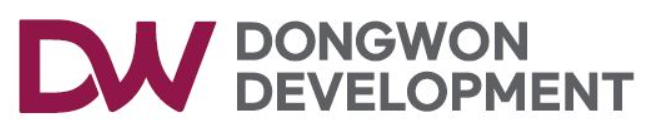 3.주간 위험성평가& 조치등록 (임택)
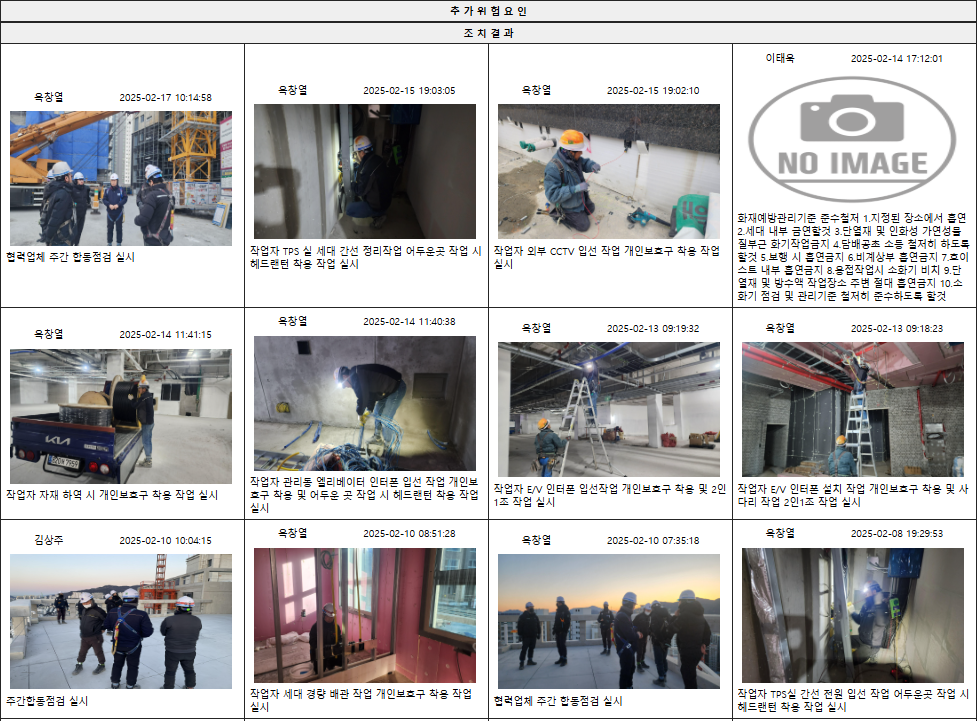 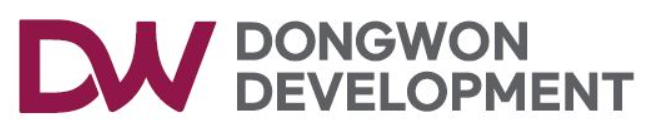 3.주간 위험성평가& 조치등록 (다인개발)
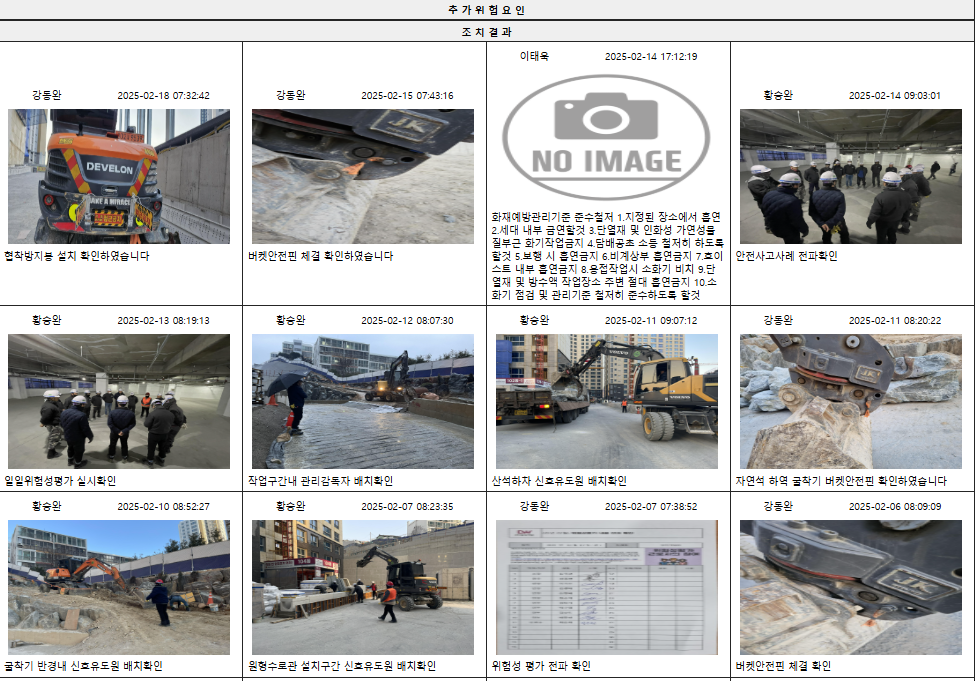 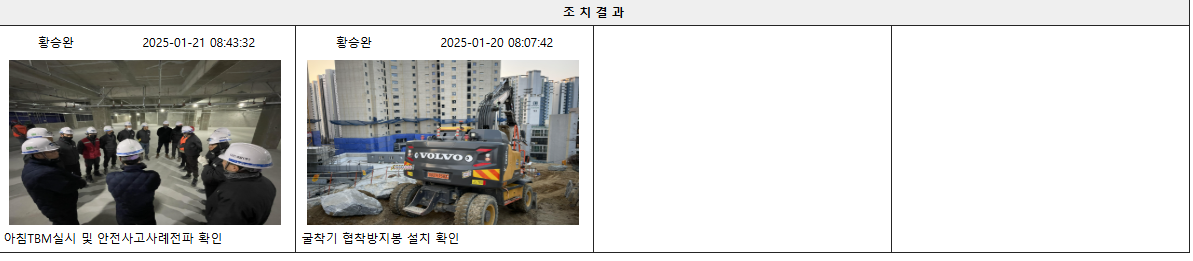 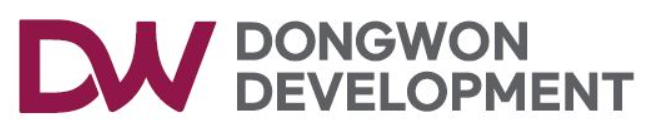 3.주간 위험성평가& 조치등록(도솔건설)
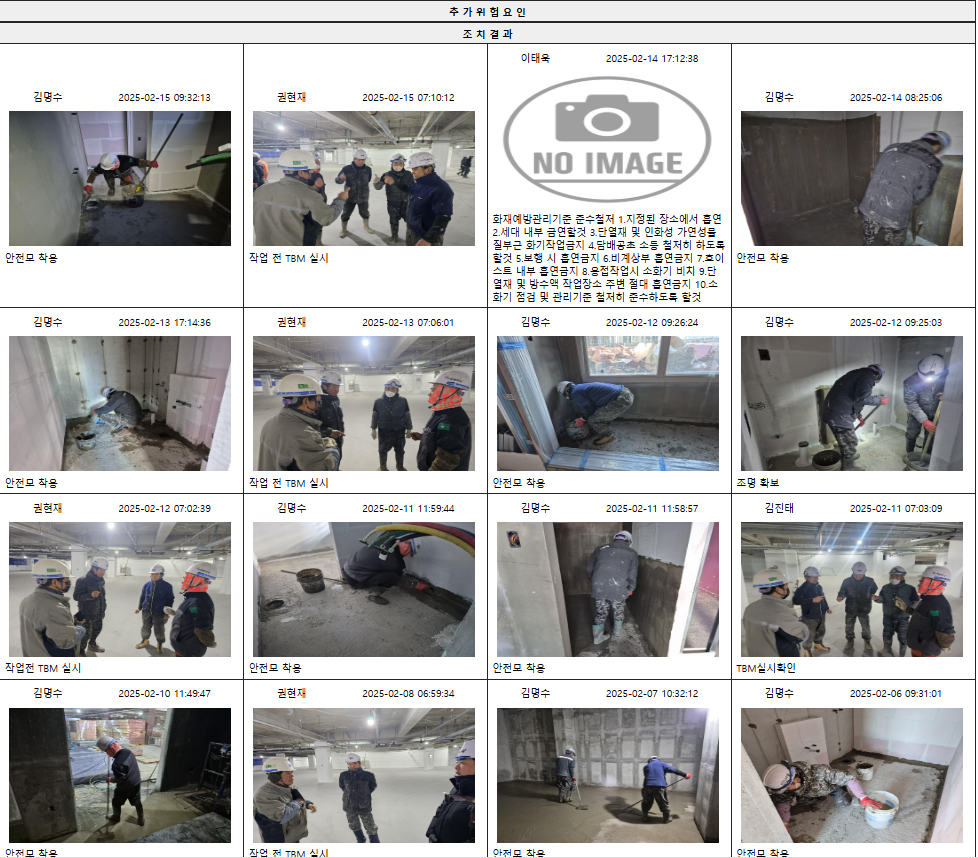 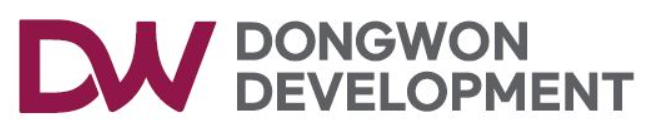 3.주간 위험성평가& 조치등록(명보개발)
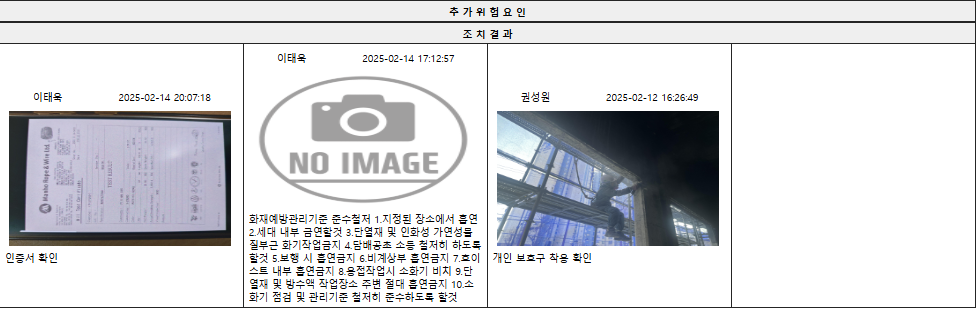 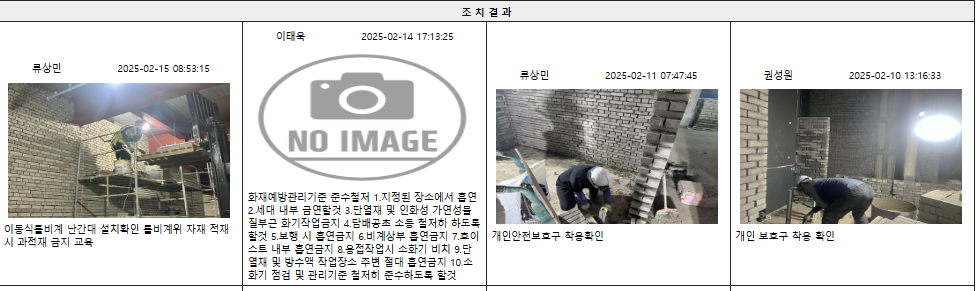 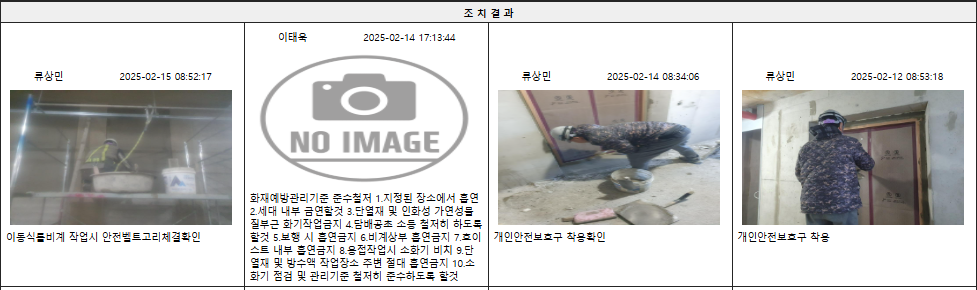 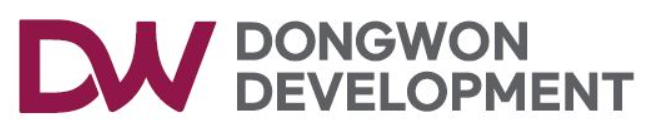 3.주간 위험성평가& 조치등록 (광도)
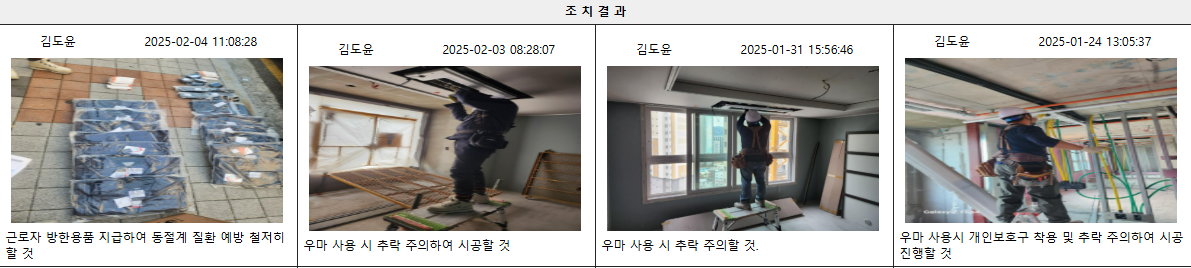 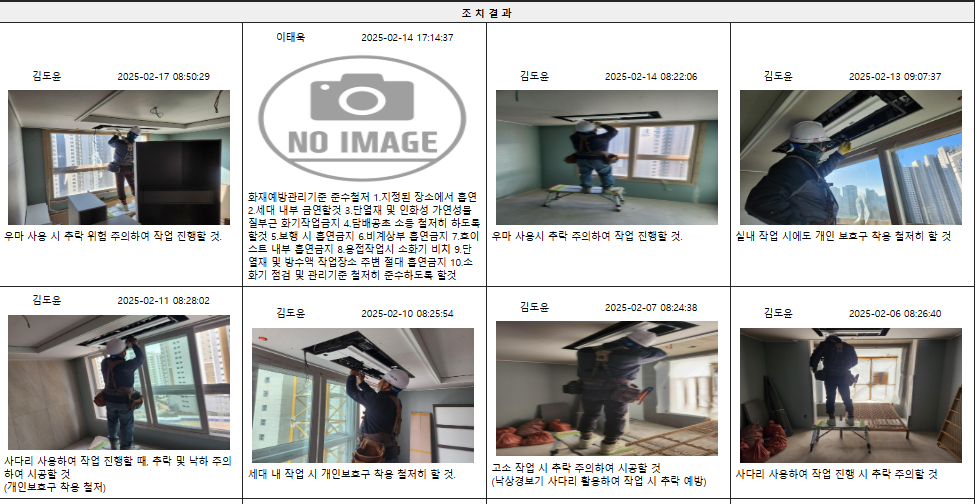 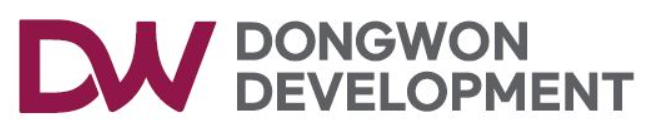 3.주간 위험성평가& 조치등록 (성은)
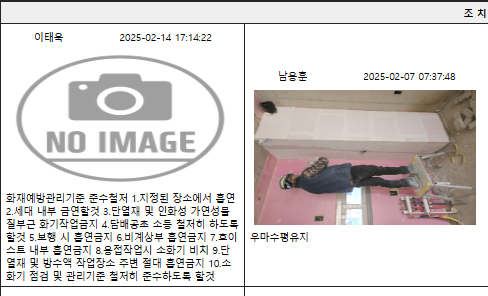 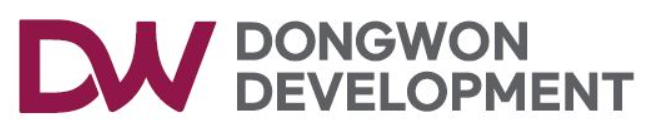 3.주간 위험성평가& 조치등록(금호)
위험성평가 미작성
위험성평가 미작성
위험성평가 미작성
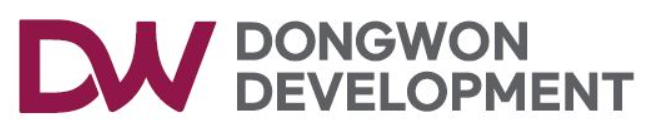 3.주간 위험성평가& 조치등록 (거송)
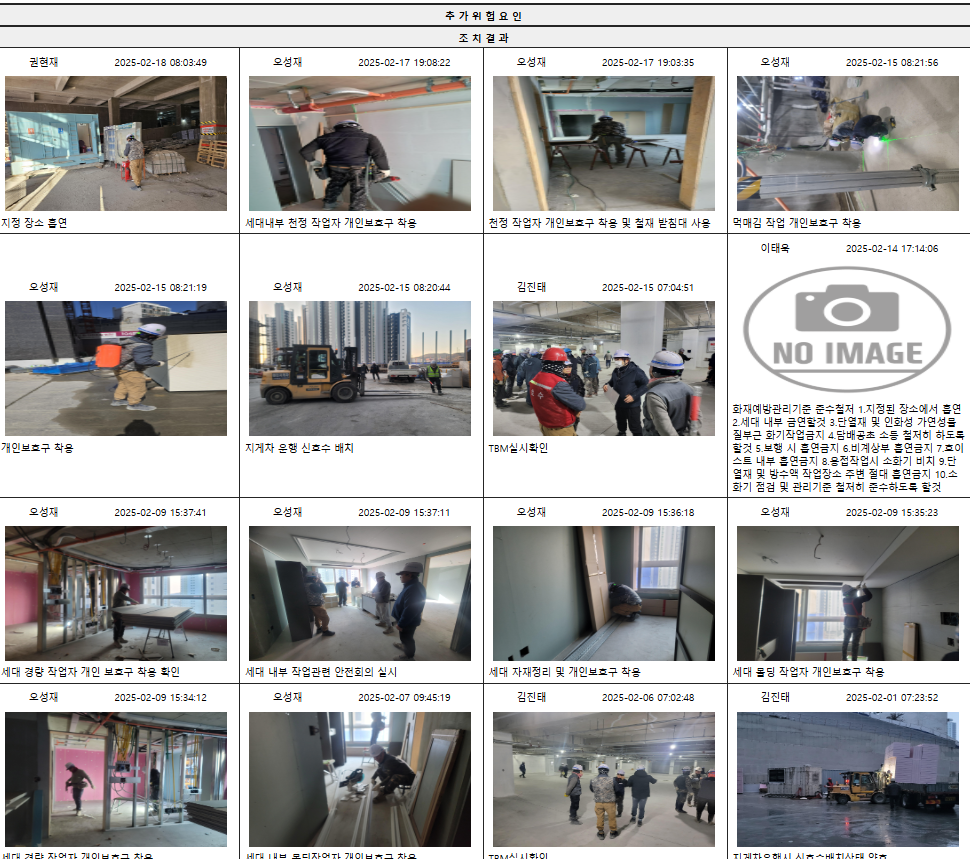 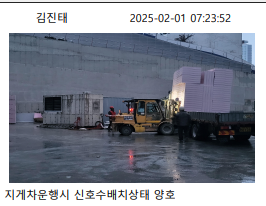 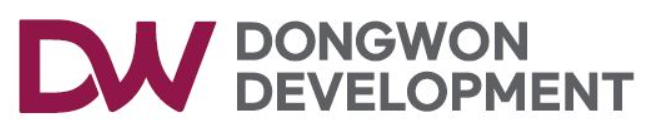 3.주간 위험성평가& 조치등록 (해신석재)
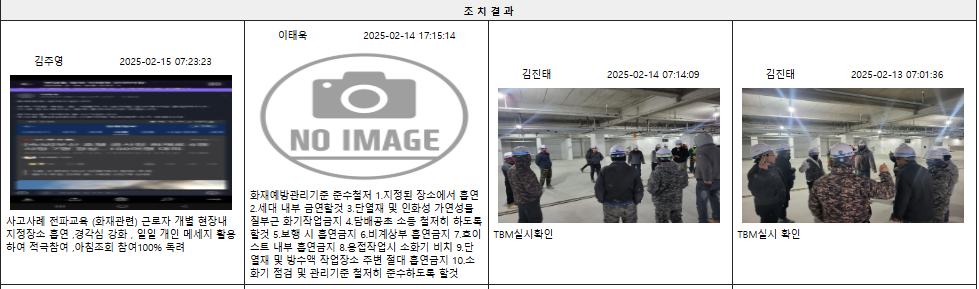 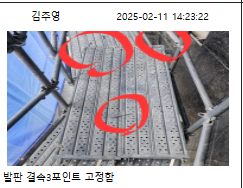 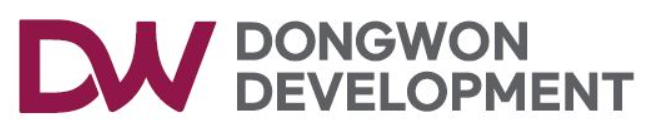 3.주간 위험성평가& 조치등록 (신창)
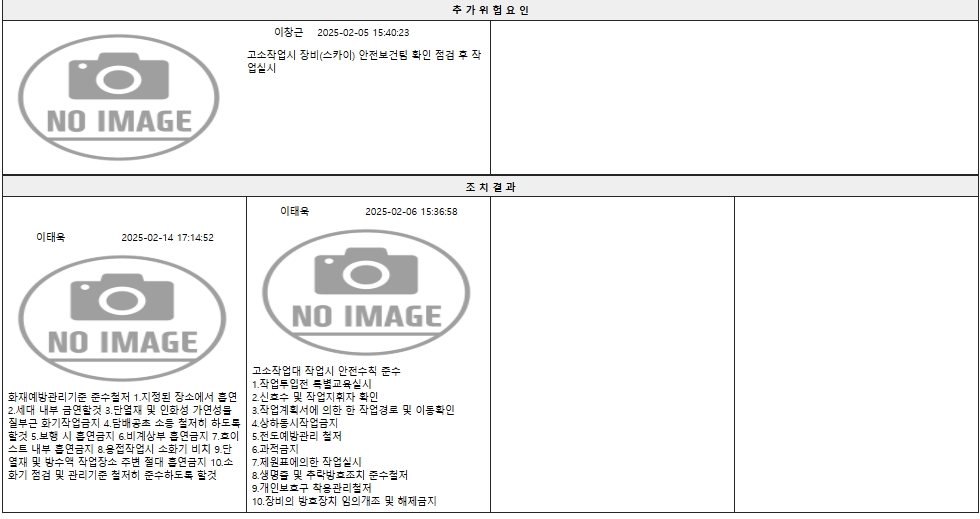 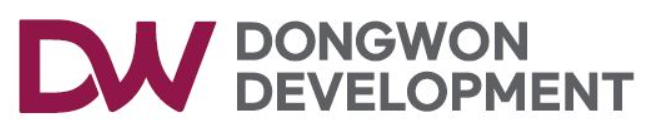 3.주간 위험성평가& 조치등록(동영금속)
오프라인 작성
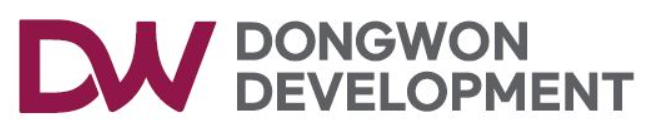 3.주간 위험성평가& 조치등록(TK)
위험성평가 조치등록 미실시
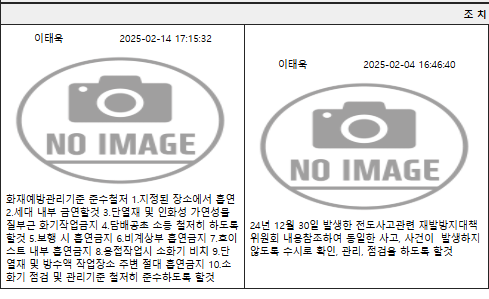 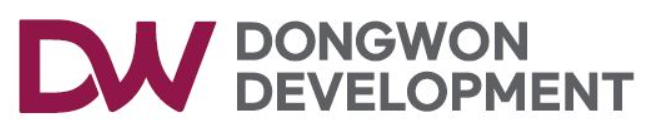 3.주간 위험성평가& 조치등록(신일)
위험성평가 미작성
위험성평가 미작성
위험성평가 미작성
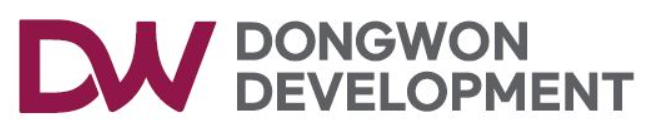 3.주간 위험성평가& 조치등록(수복)
위험성평가 조치등록 미등재
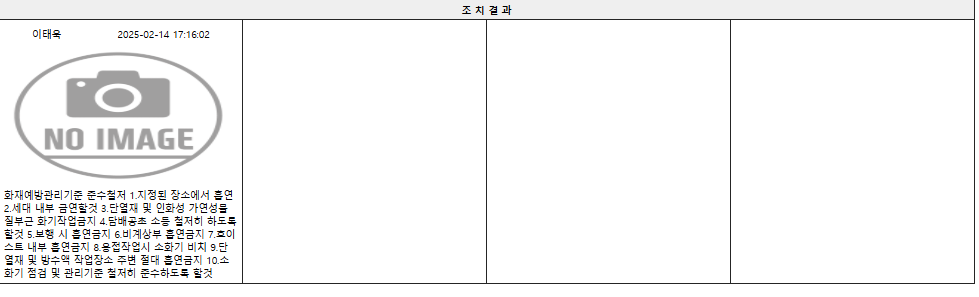 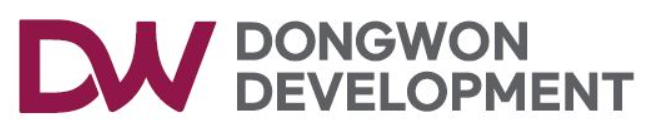 3.주간 위험성평가& 조치등록(청우)
위험성평가 조치등록 미등재
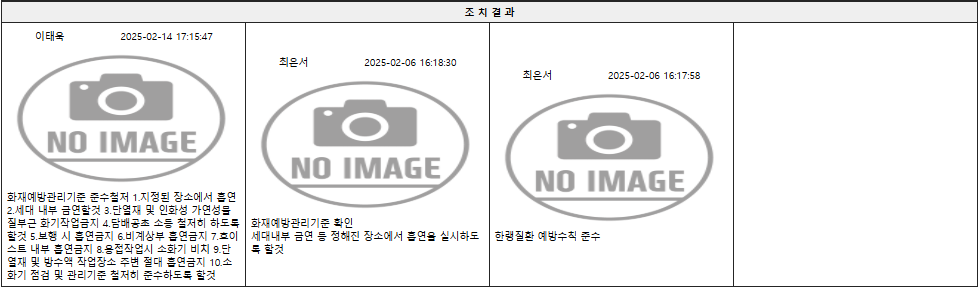 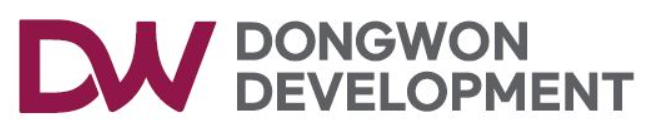 3.주간 위험성평가& 조치등록(아티오)
위험성평가 조치등록 미실시
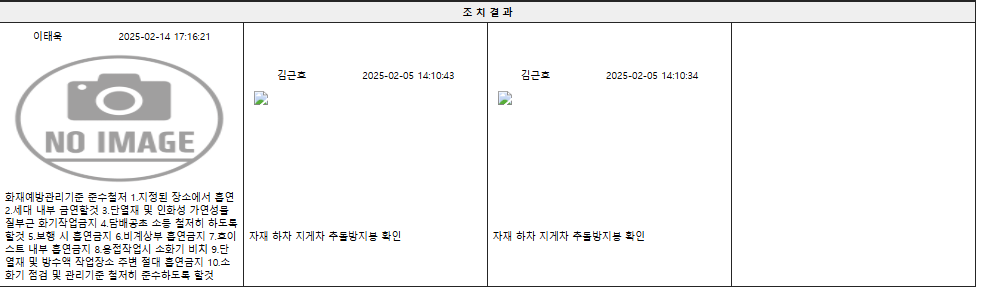 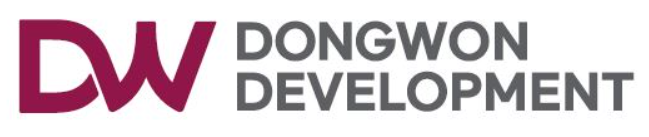 3. 사고사례
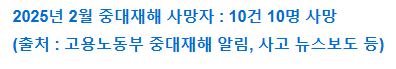 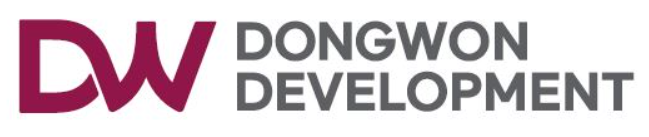 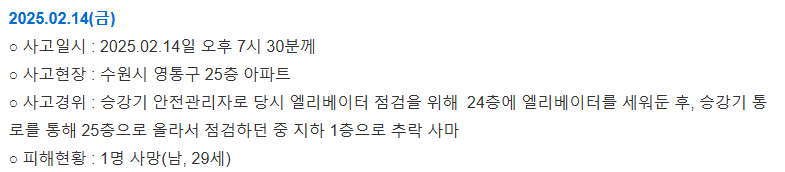 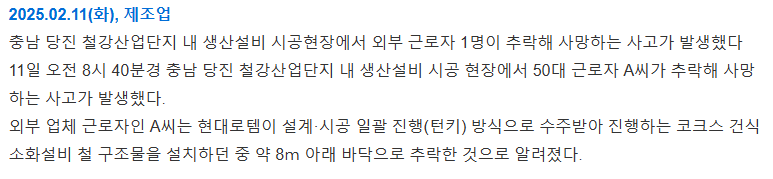 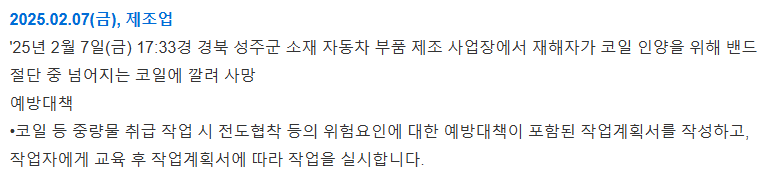 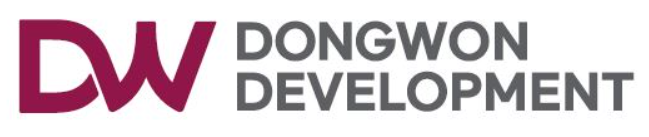 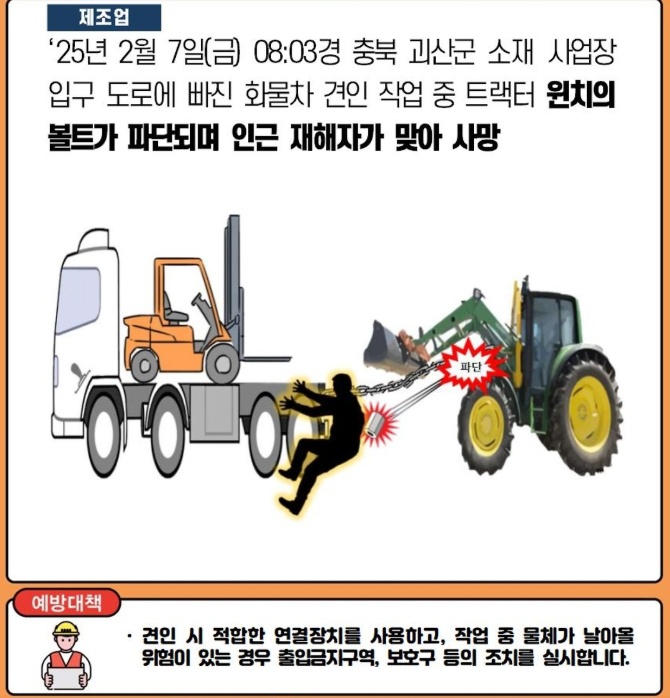 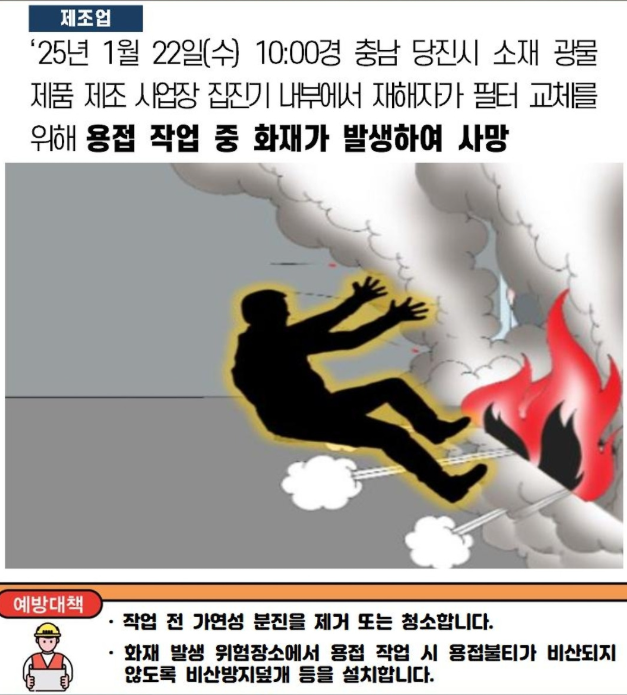 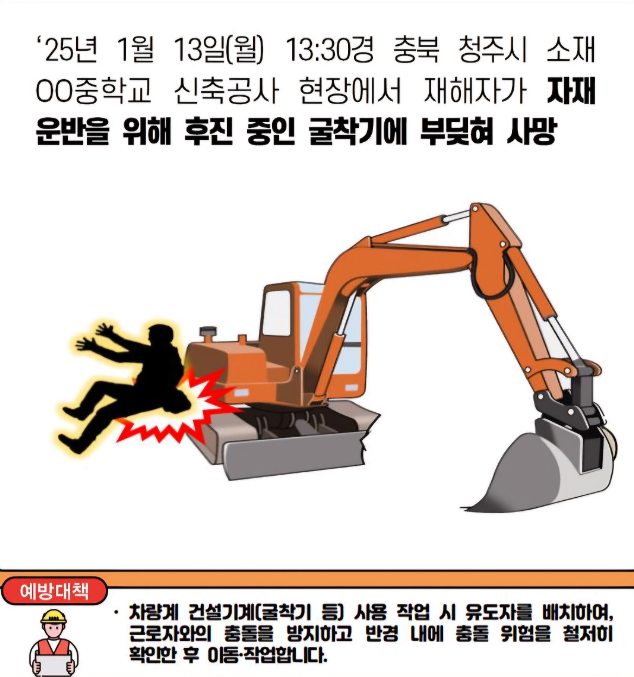 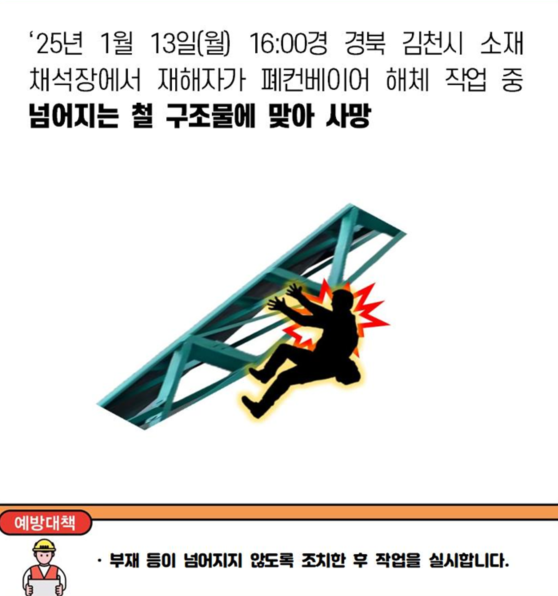 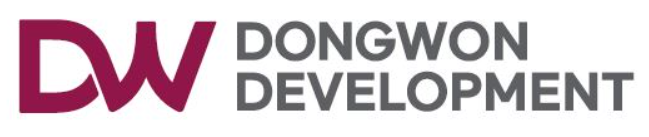 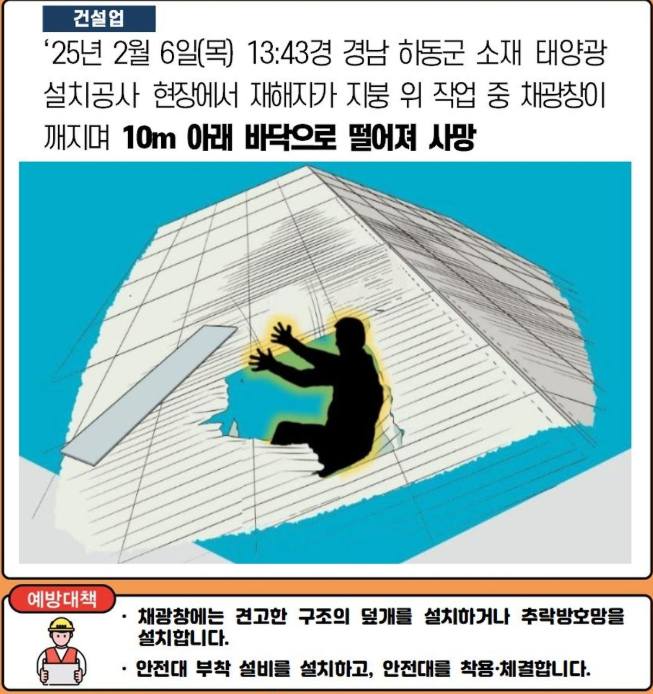 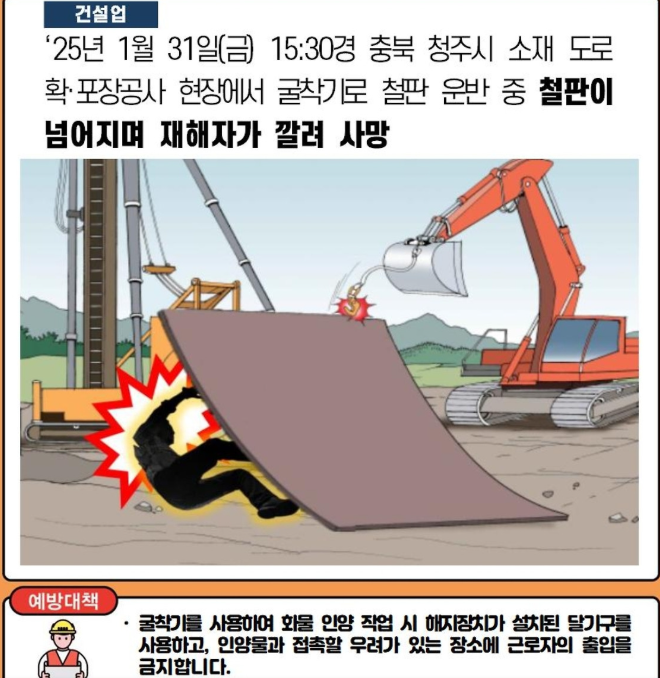 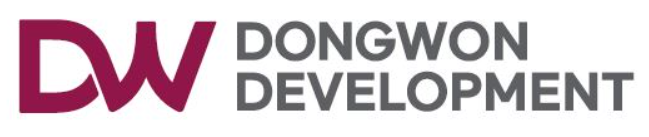 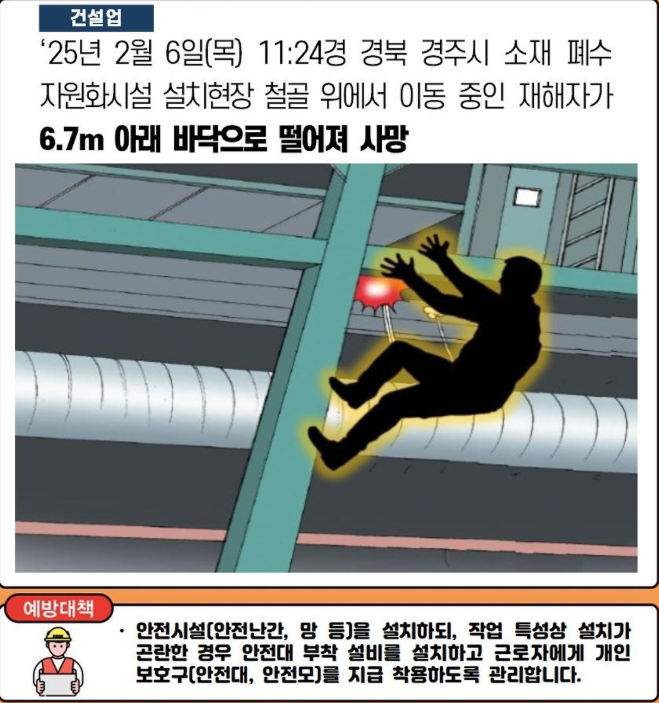 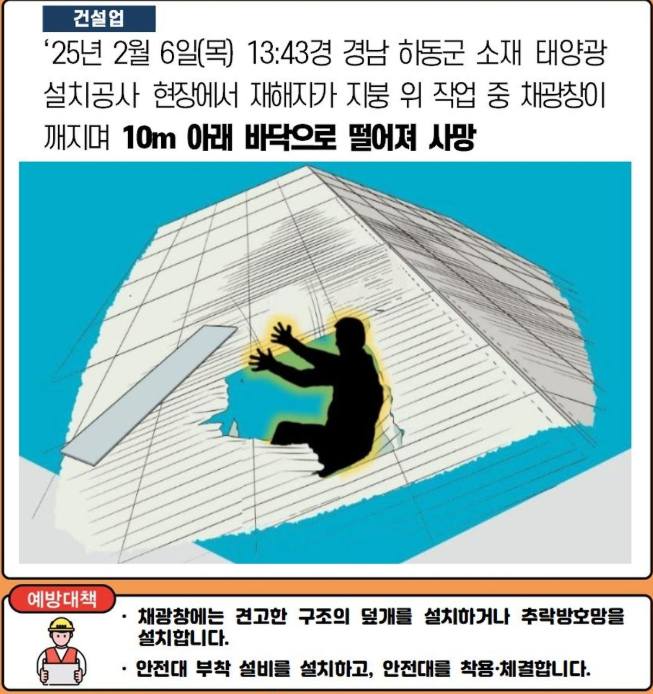 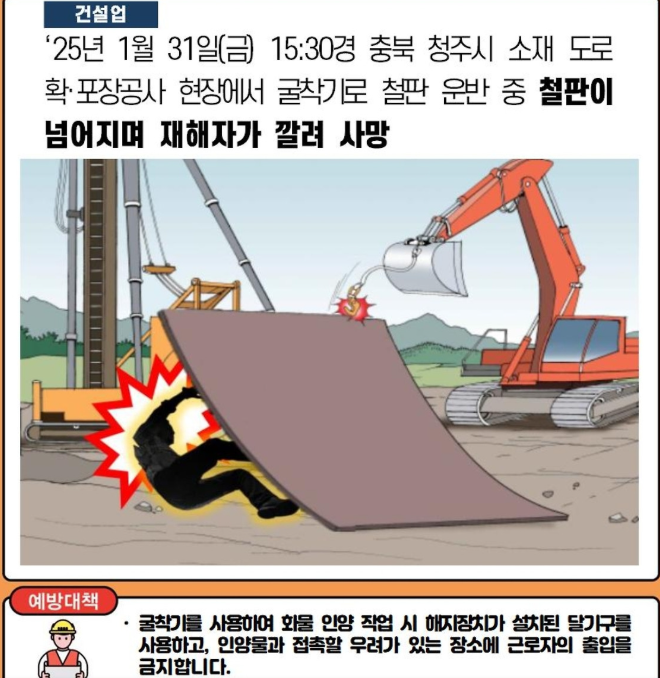 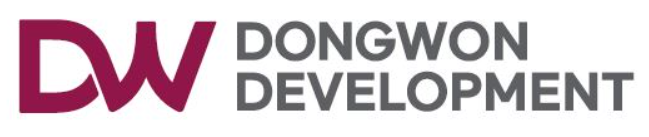 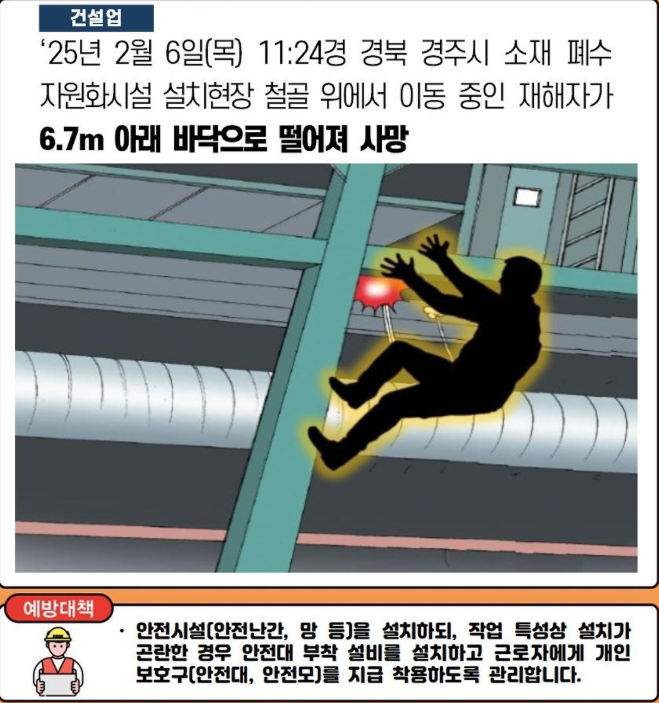 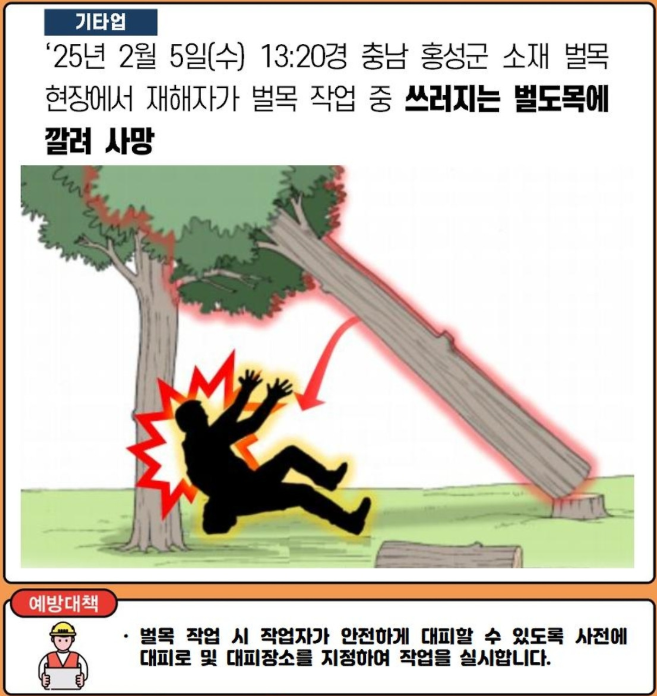 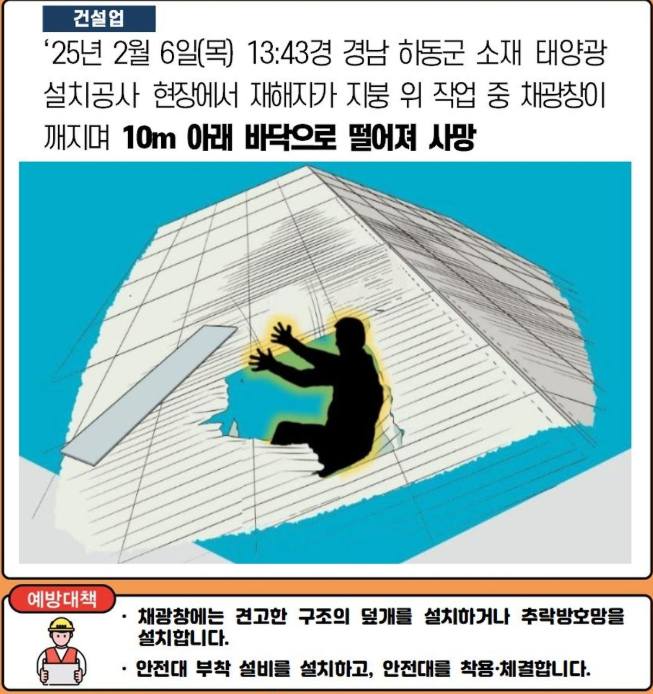 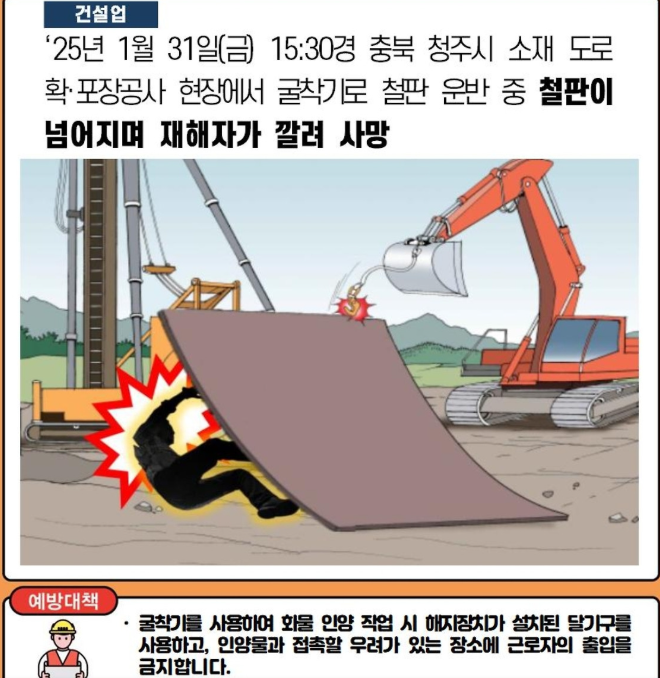 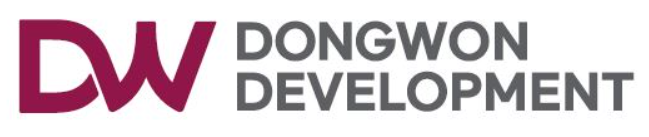 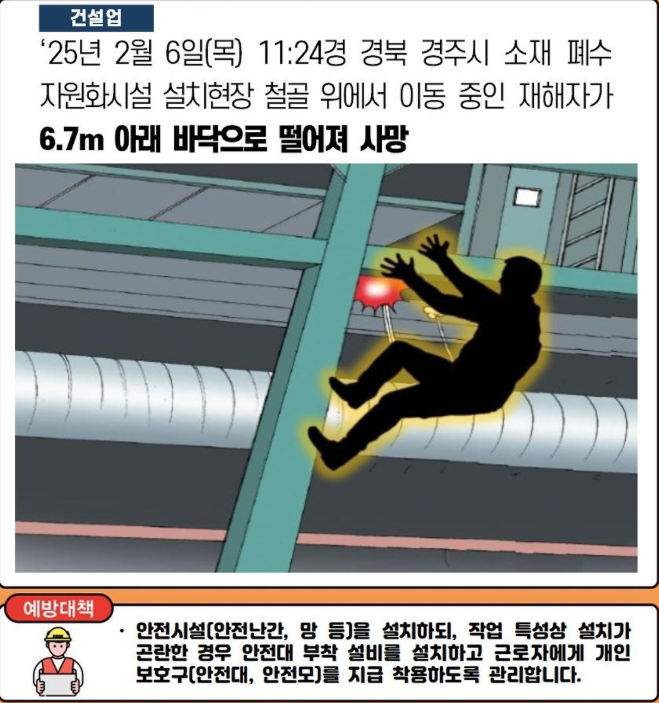 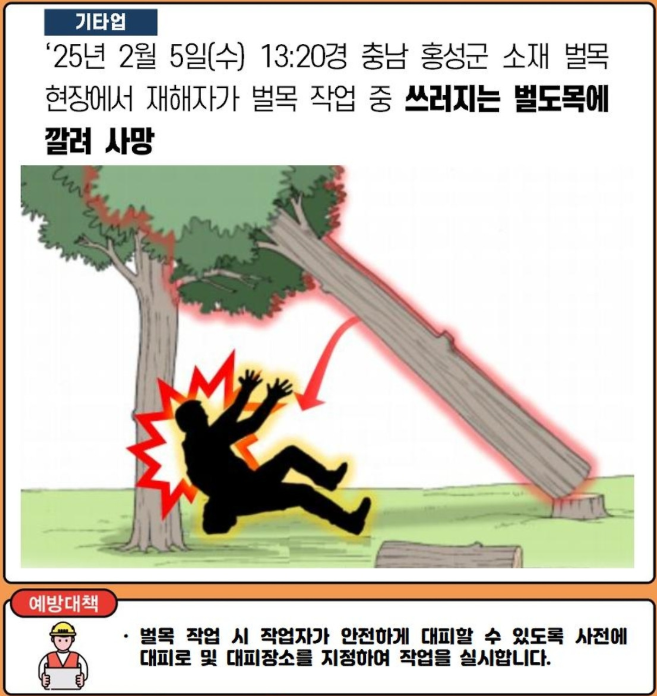 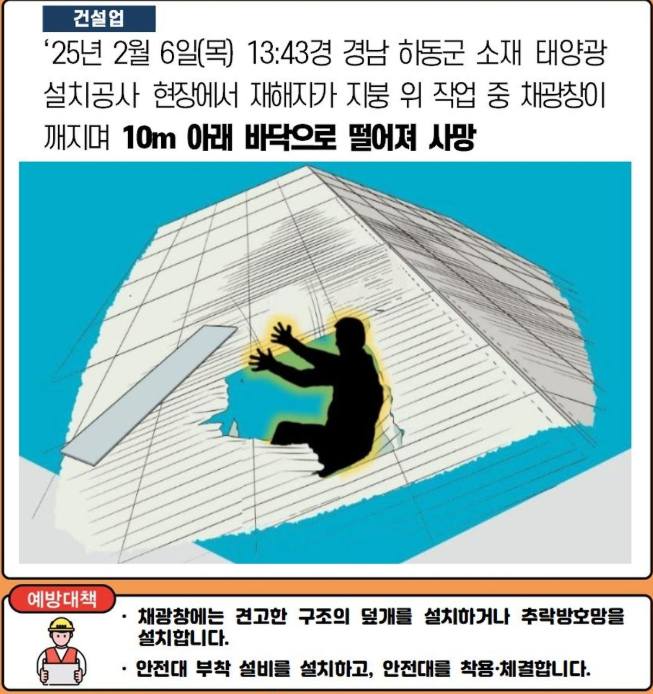 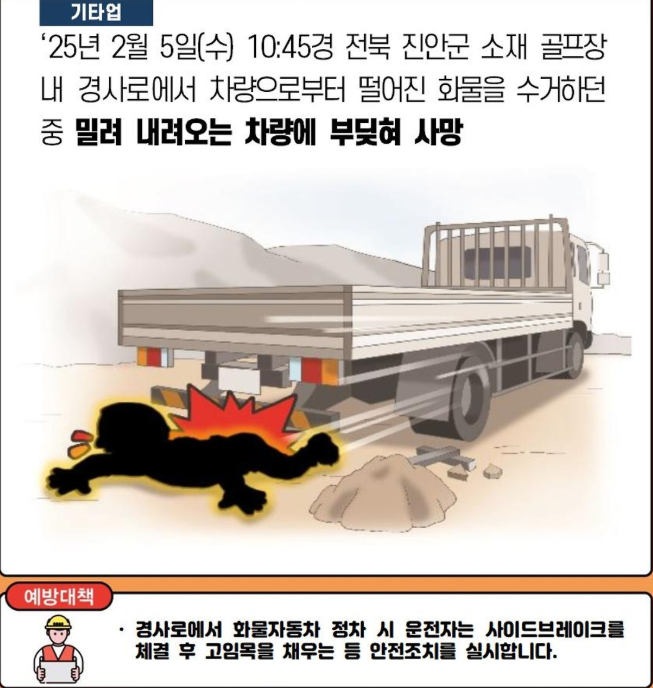 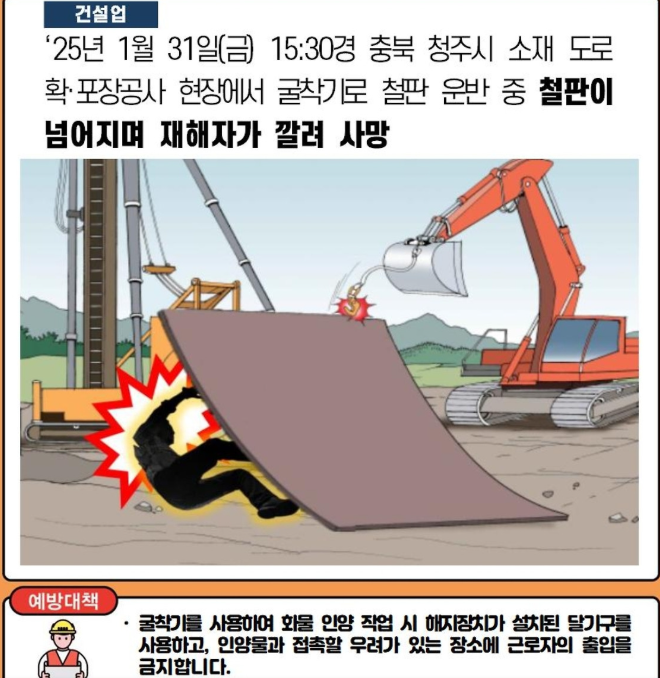 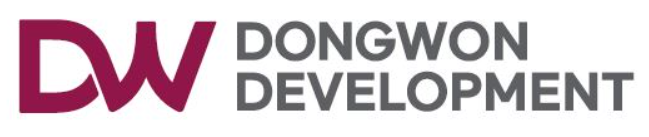 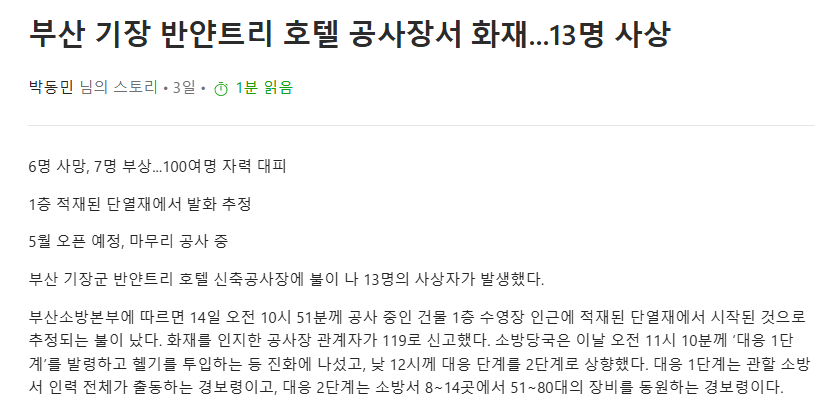 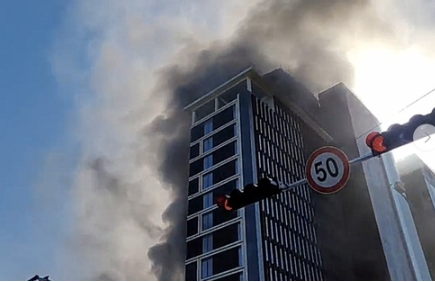 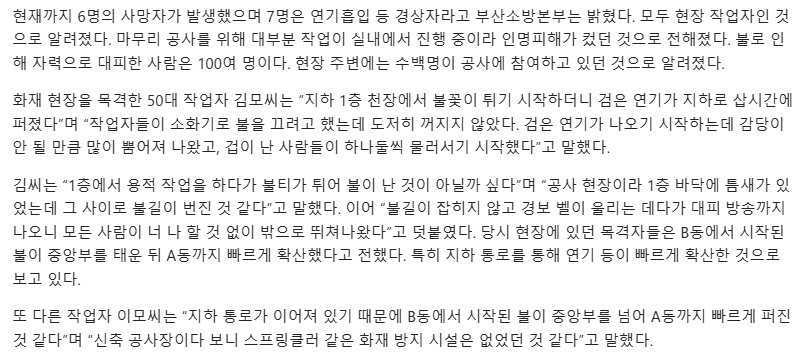 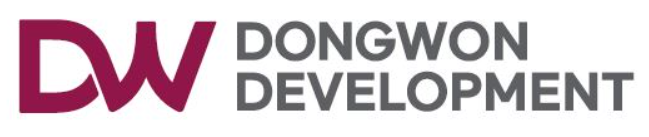 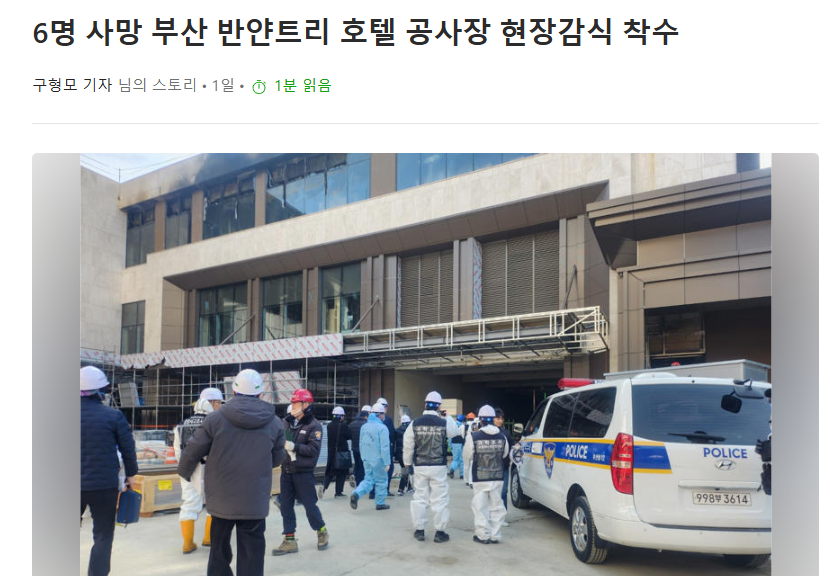 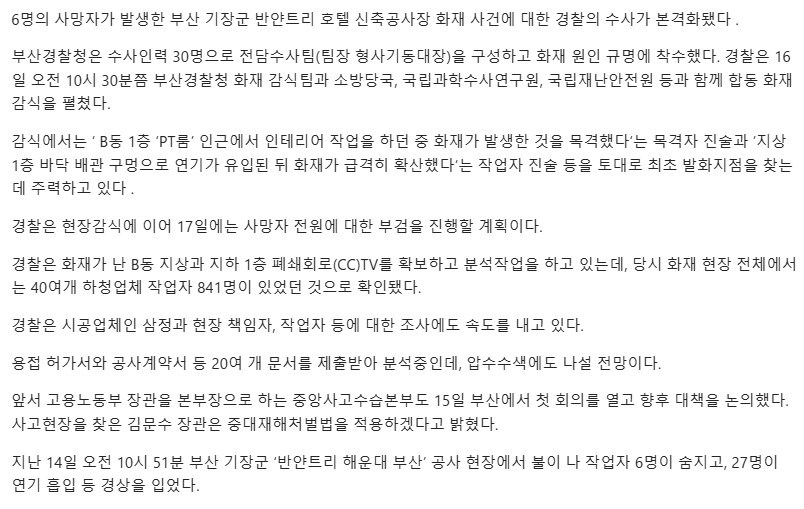 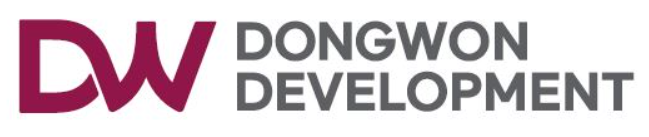 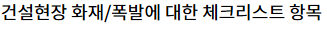 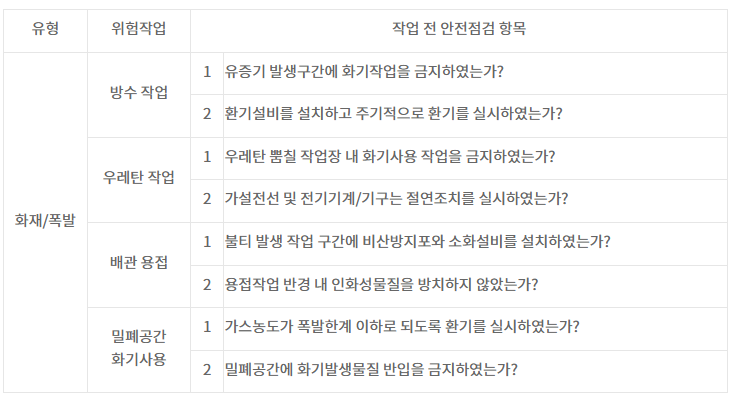 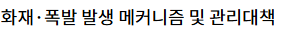 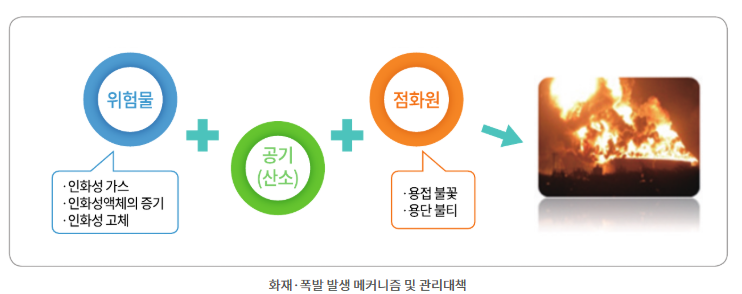 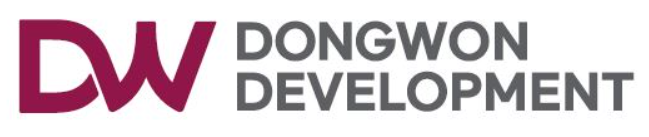 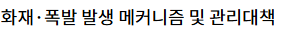 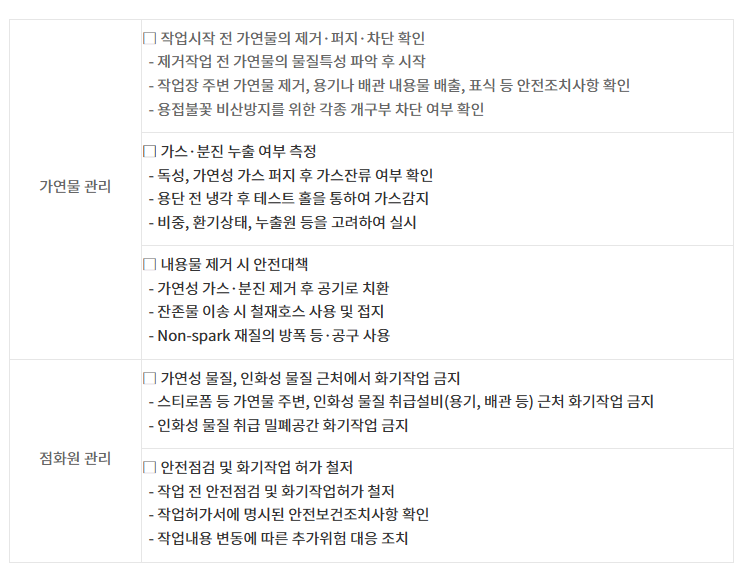 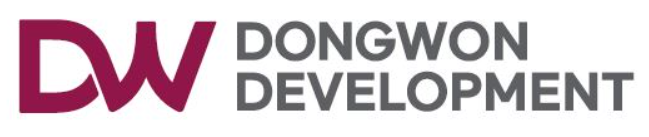 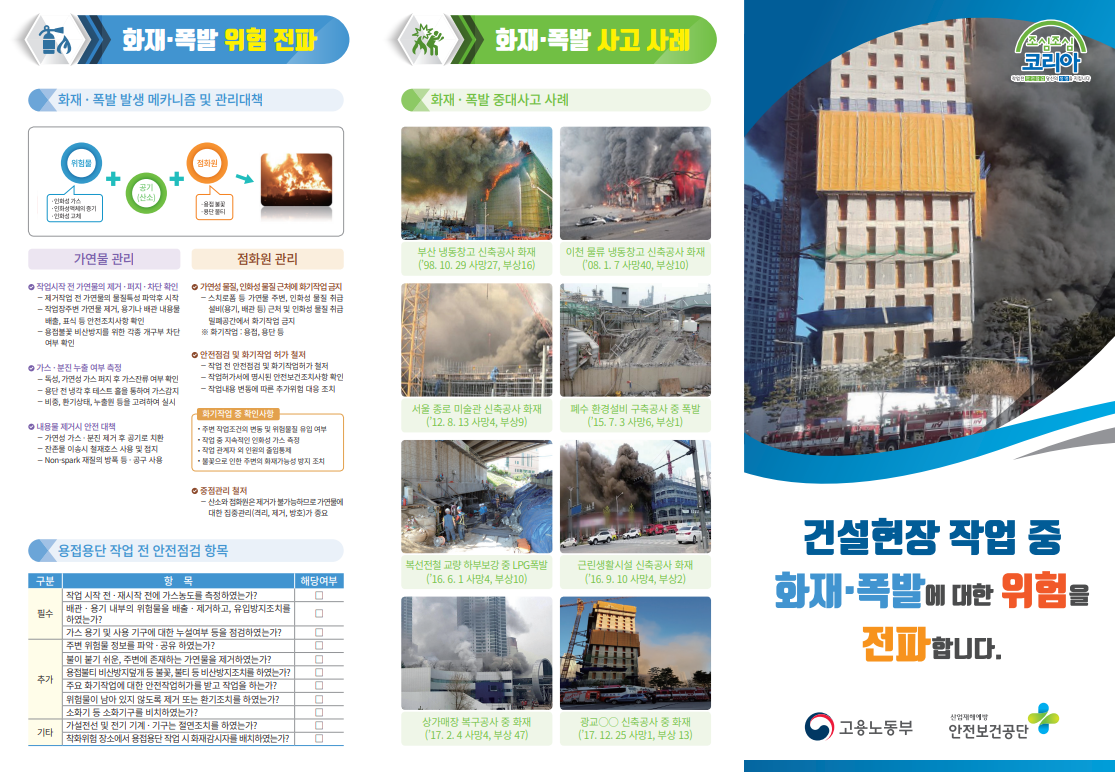 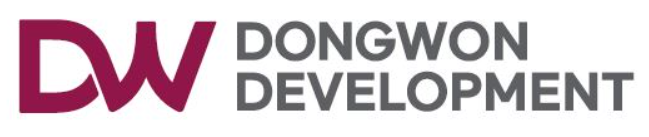 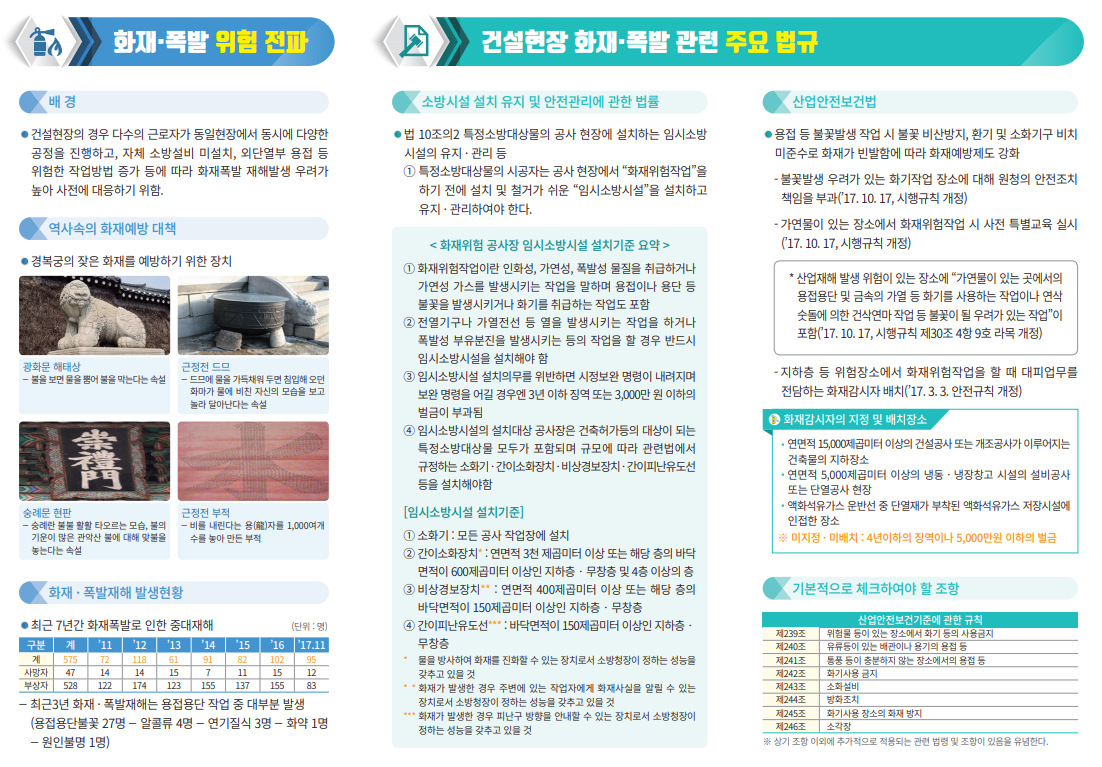 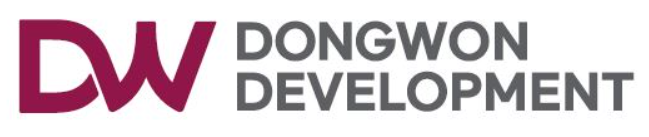 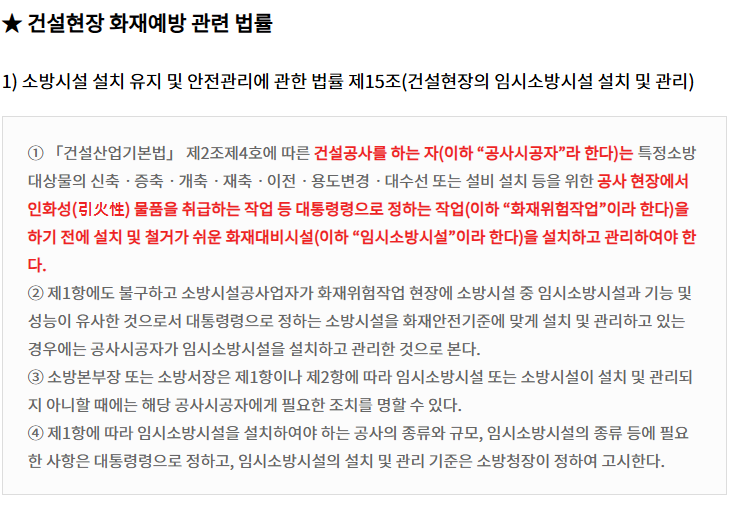 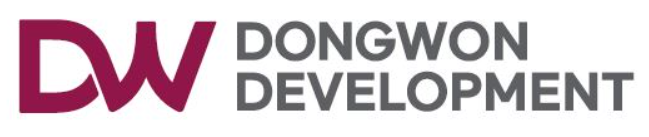 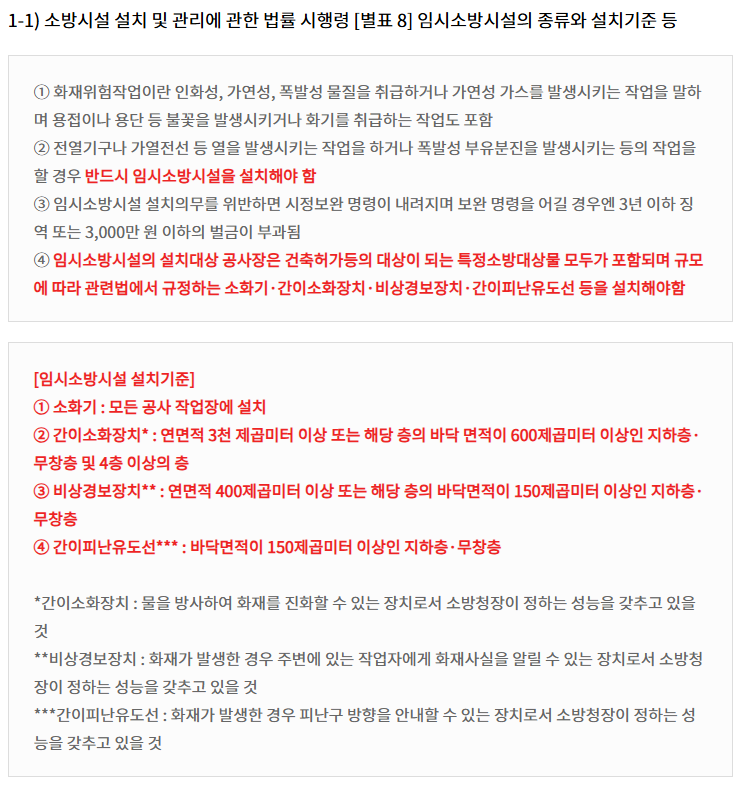 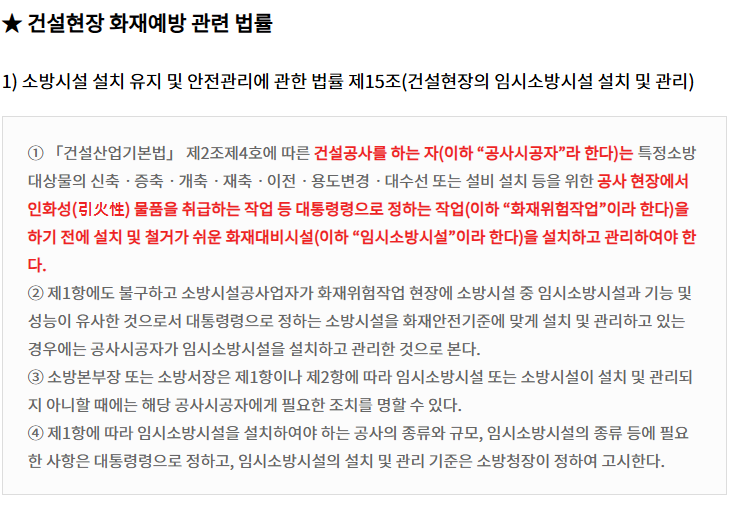 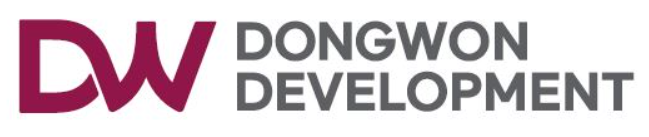 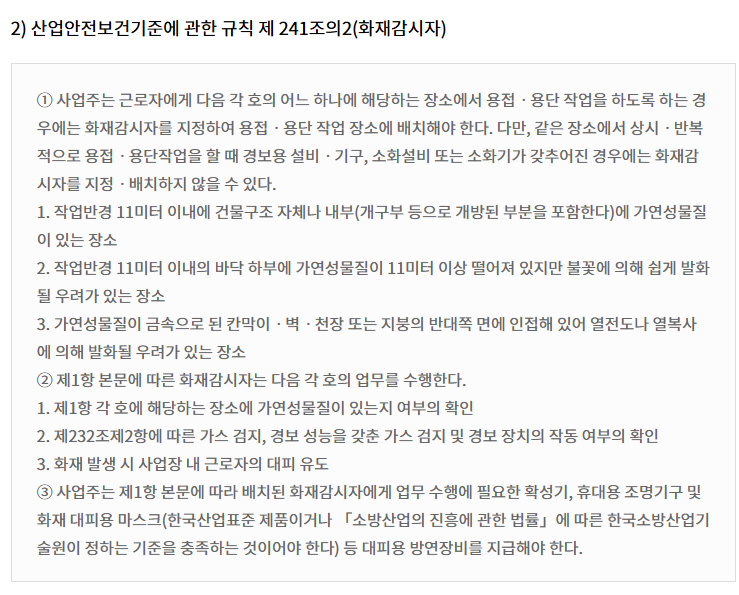 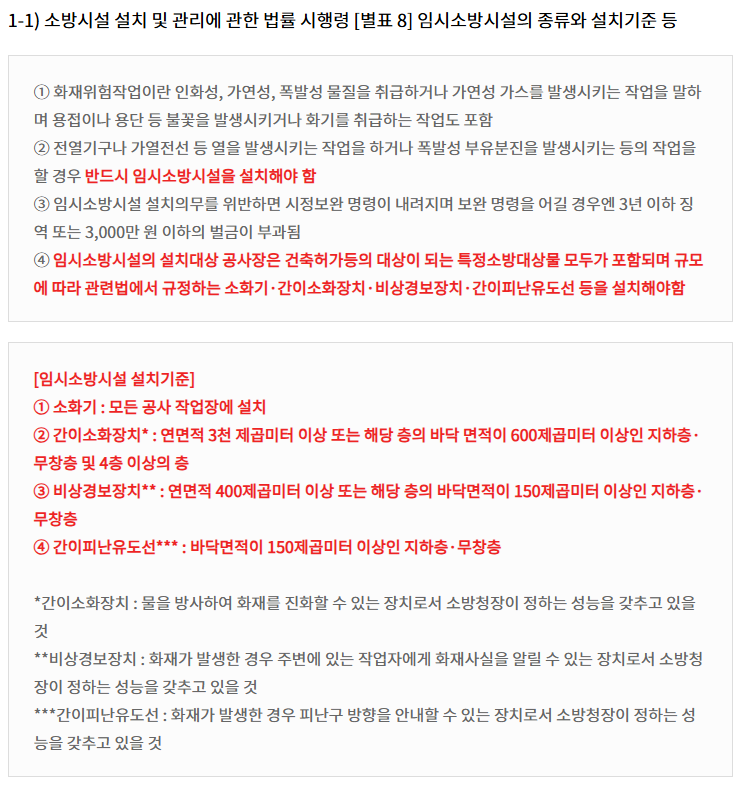 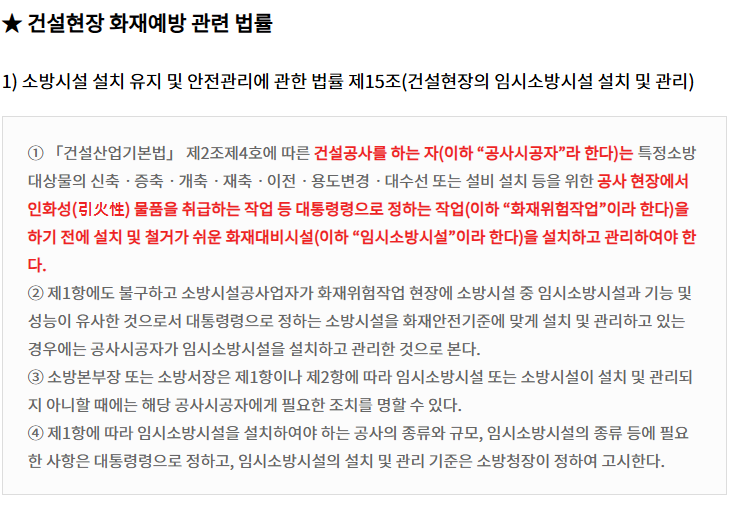 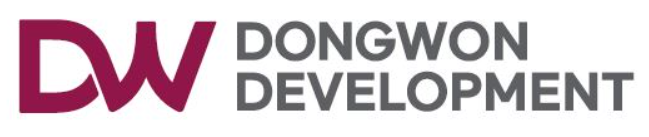 4.공지사항
1.달비계 작업 시 상하동시작업 금지_추락 및 낙하물

2.흡연관리 철저히 이행준수

3.용접 작업 시 불티가 흩날리지 않도록 하고 불티방지포 사용 및 소화기 여유있게 비치하여 초기진화에 대비하도록 할것 (무리한 진압금지)
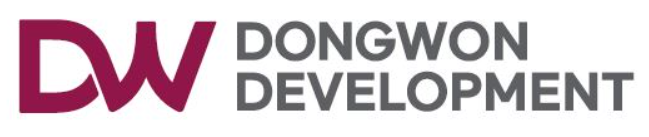 5. 건의사항
1.특이사항 없음
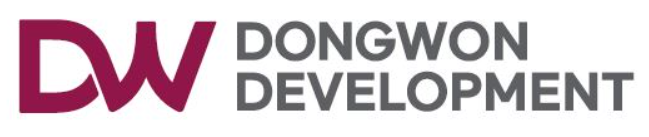 6. 소장님 당부사항
1.설치된 재떨이에 쓰레기 투기금지
2.화재예방안전수칙 준수 및 회의록 내용 전 근로자 전파, 독려!
3.건설현장 안전수칙 준수.
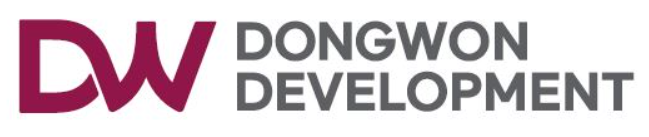 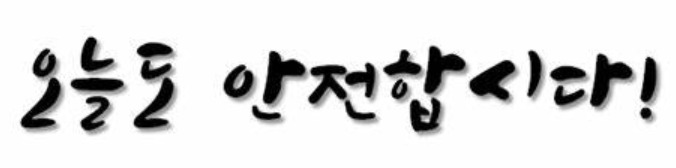